LECTURE SLIDES
What Is Clinical Genetics
Exploring the Intersection of Genes and Medicine
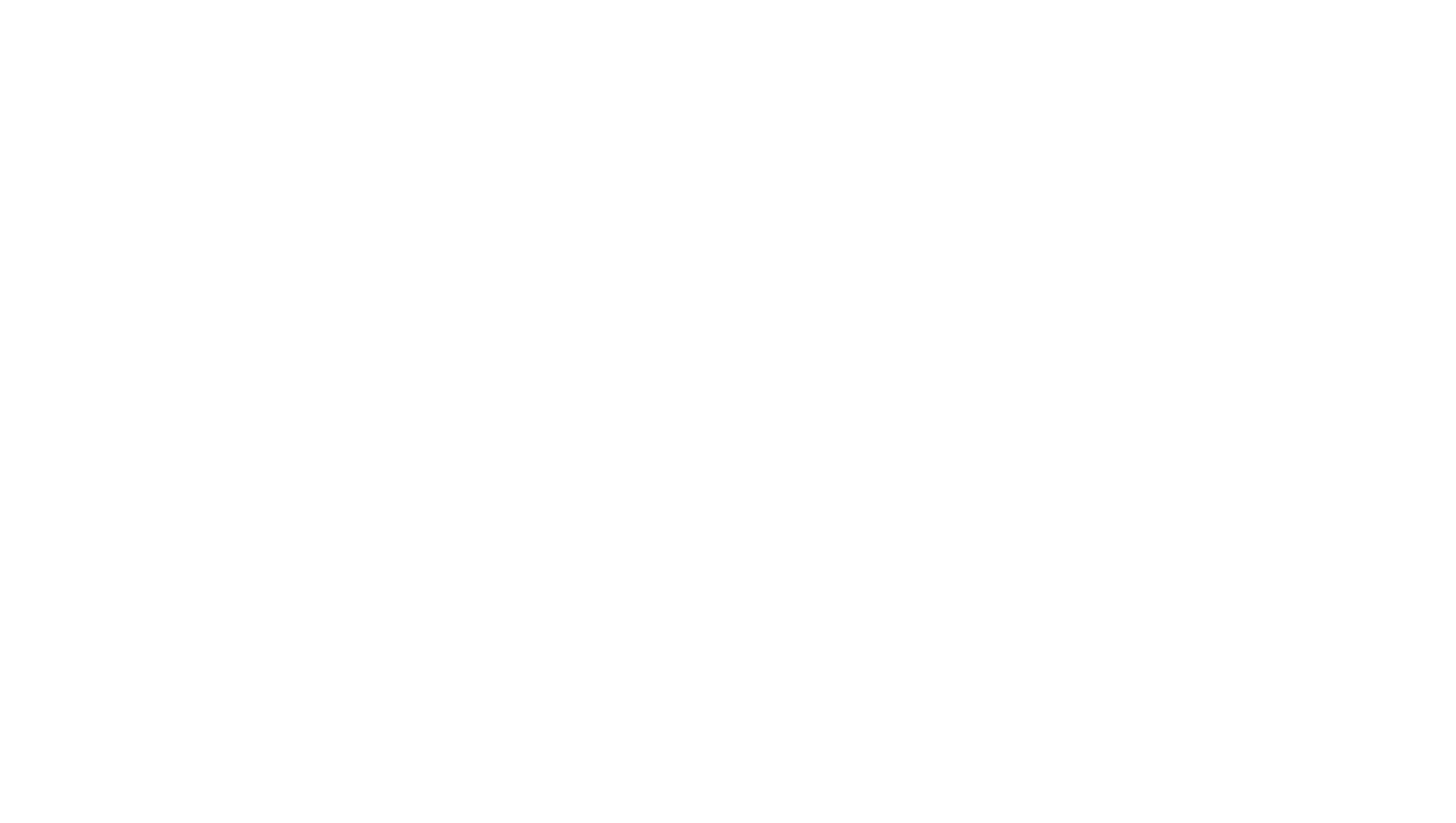 Table of Contents
01
02
03
Main title goes here
Main title goes here
Main title goes here
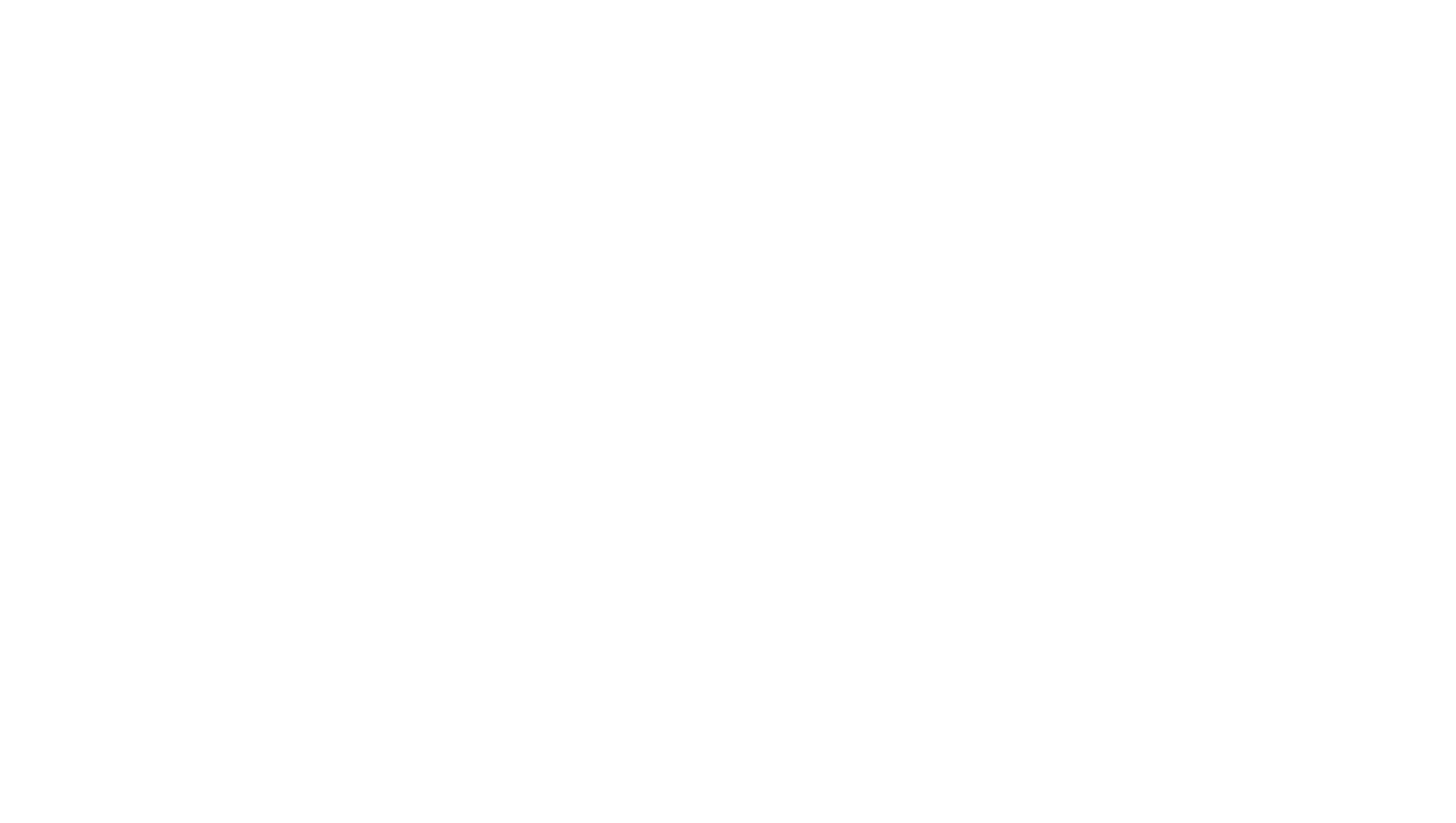 Write a main idea here
Lorem ipsum dolor sit amet, consectetur adipiscing elit, sed do eiusmod tempor.
Idea 01
Lorem ipsum dolor sit amet, consectetur adipiscing elit, sed do eiusmod tempor.
Idea 02
Lorem ipsum dolor sit amet, consectetur adipiscing elit, sed do eiusmod tempor.
Idea 03
Idea 04
Lorem ipsum dolor sit amet, consectetur adipiscing elit, sed do eiusmod tempor.
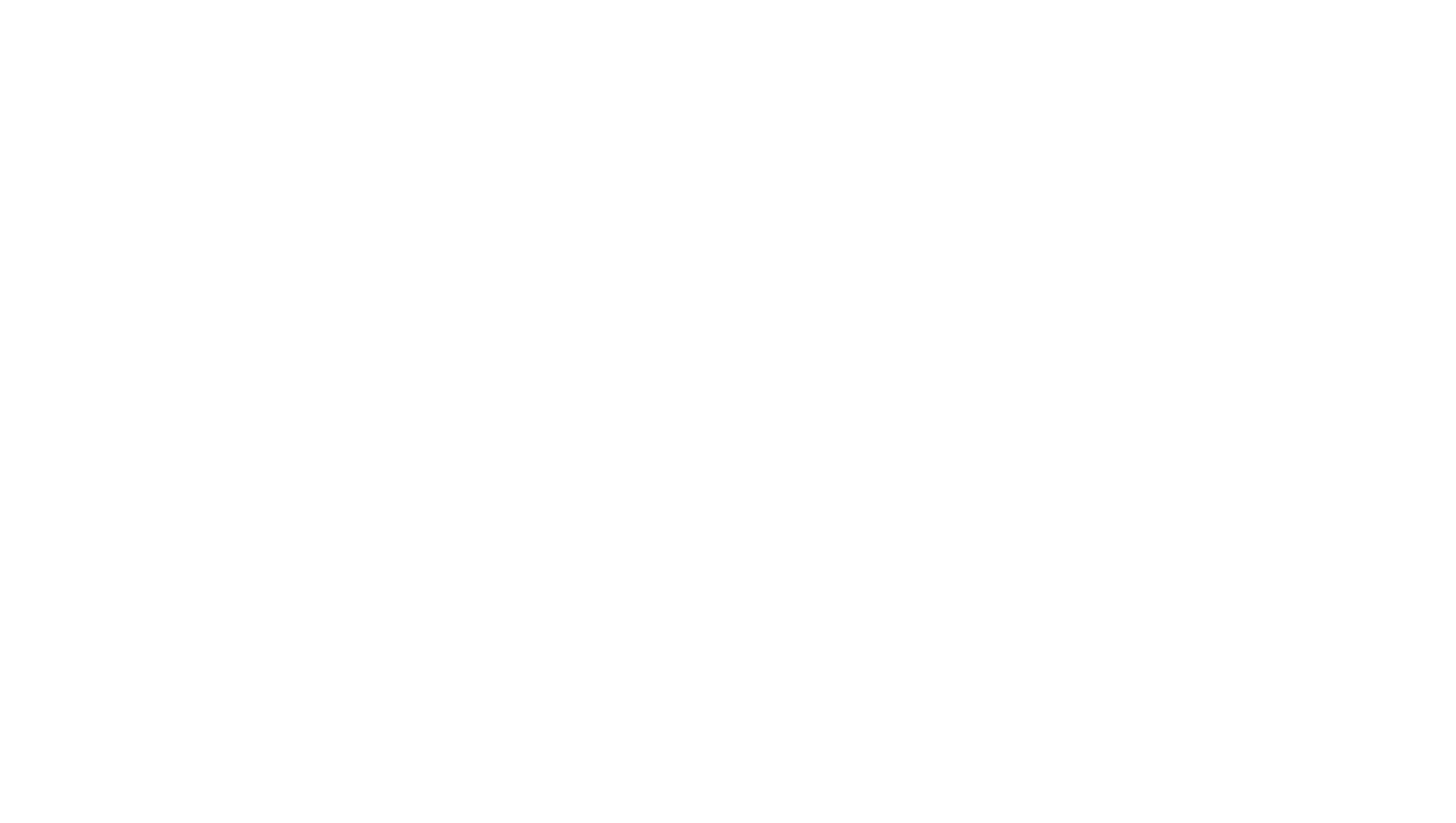 Write a main idea here
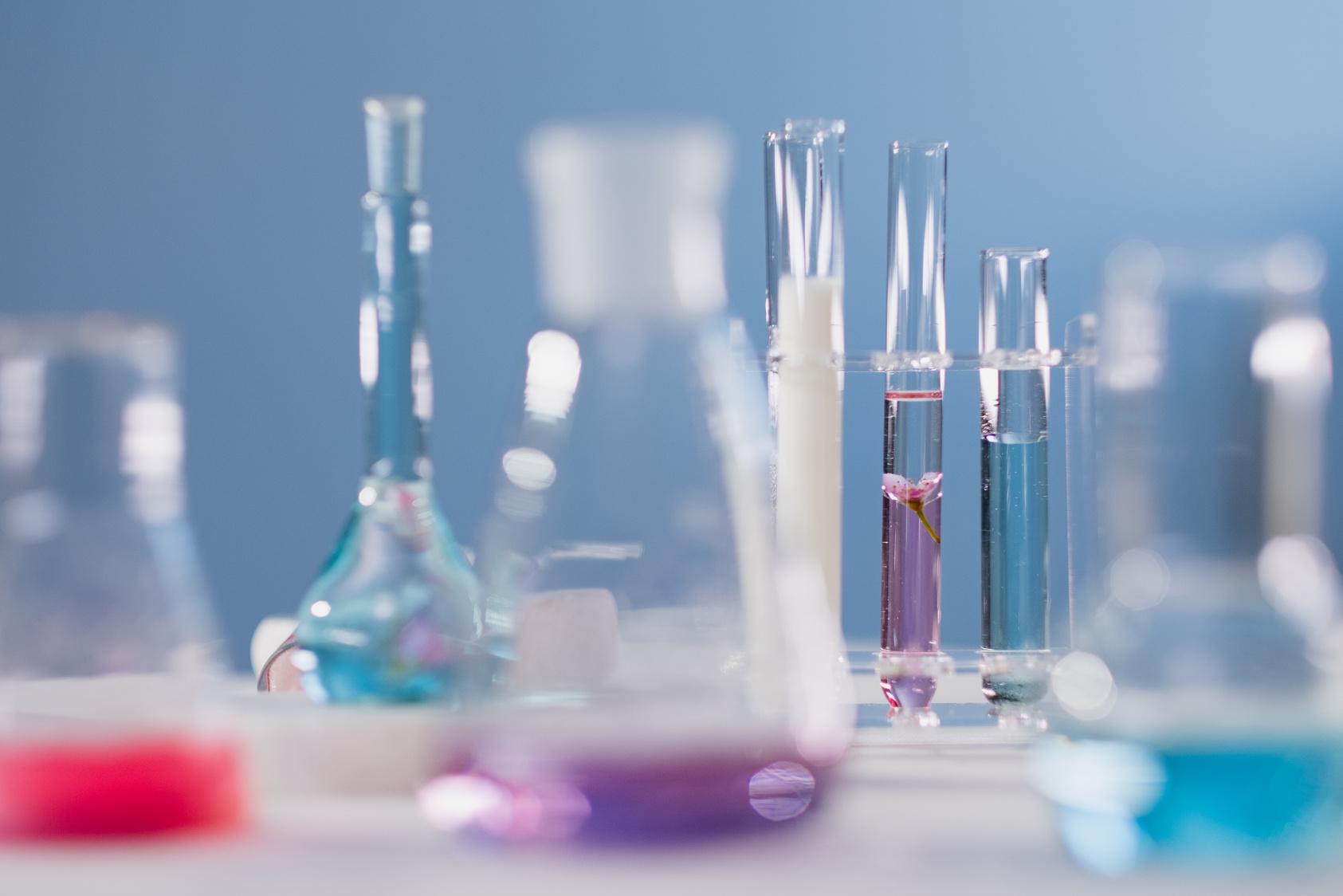 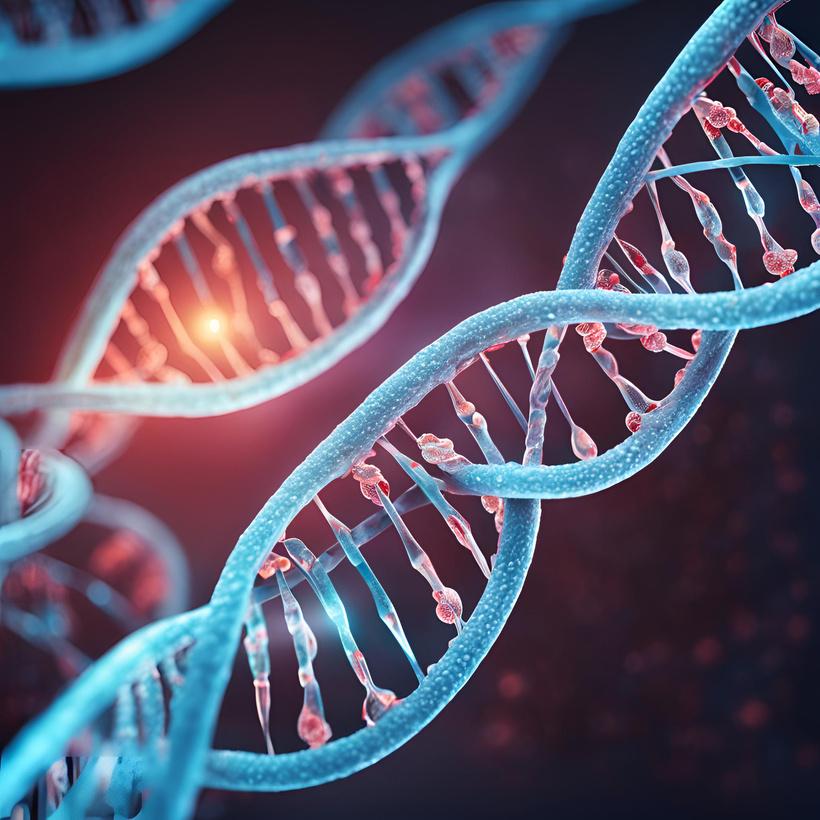 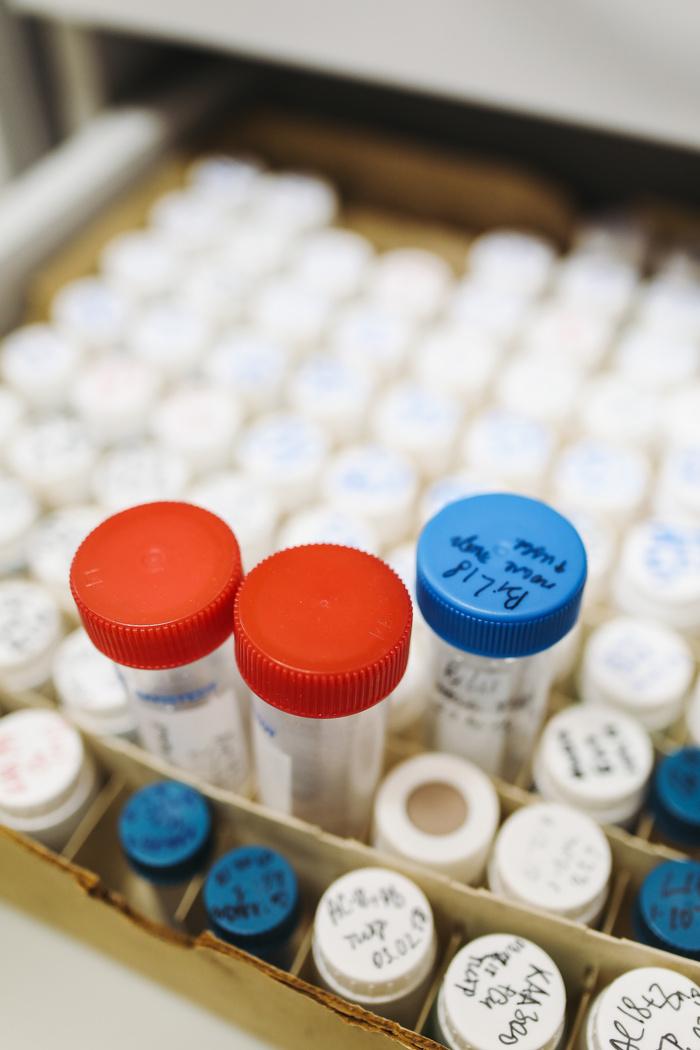 Lorem ipsum dolor sit amet, consectetur adipiscing elit, sed do eiusmod tempor.
Lorem ipsum dolor sit amet, consectetur adipiscing elit, sed do eiusmod tempor.
Lorem ipsum dolor sit amet, consectetur adipiscing elit, sed do eiusmod tempor.
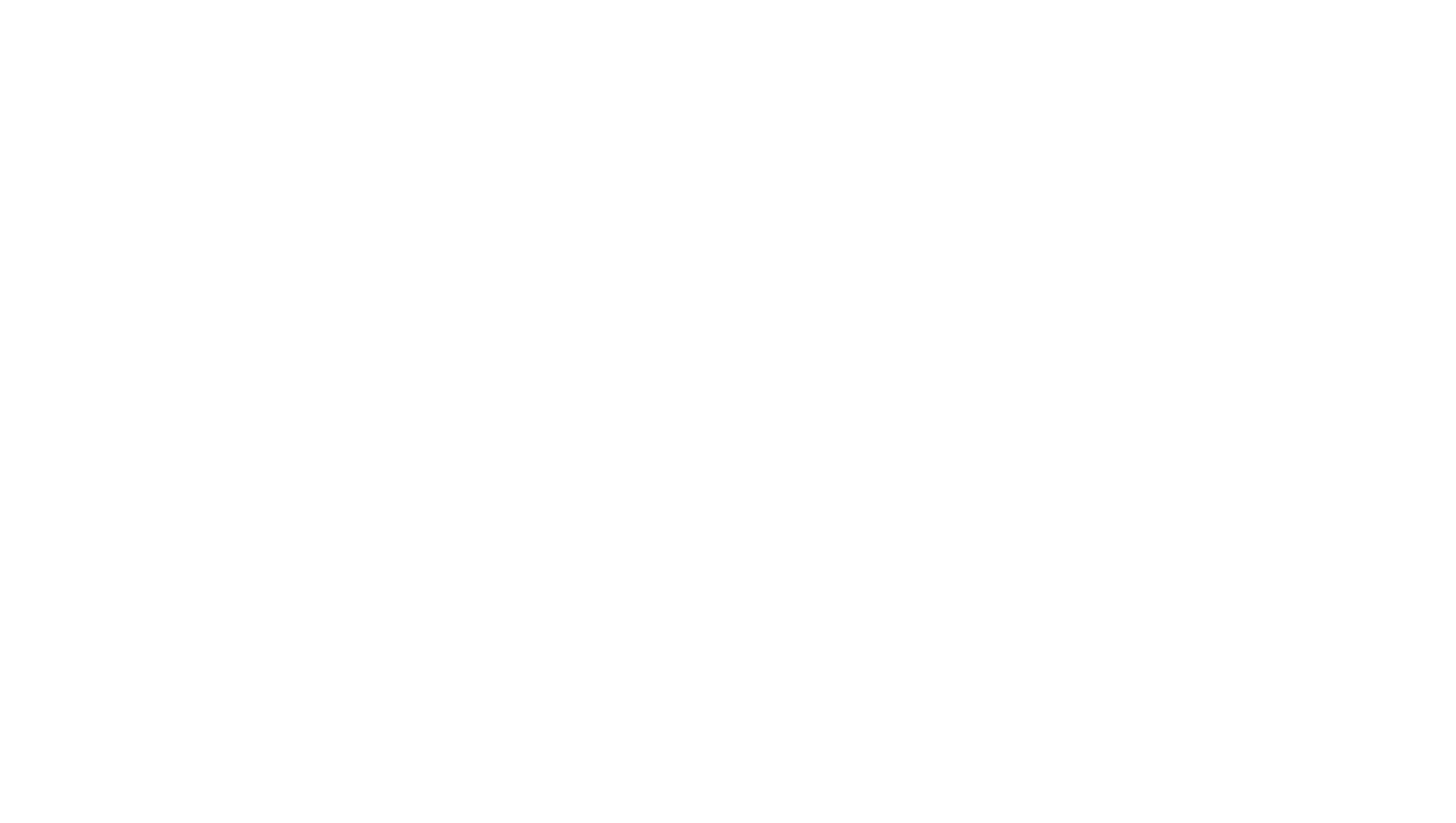 Write a main idea here
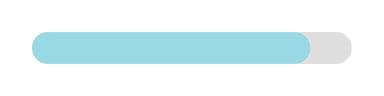 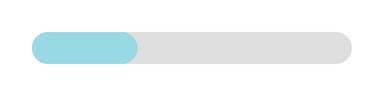 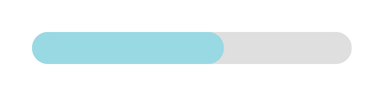 Lorem ipsum dolor sit amet, consectetur adipiscing elit, sed do eiusmod tempor incididunt ut labore et dolore magna aliqua.
Lorem ipsum dolor sit amet, consectetur adipiscing elit, sed do eiusmod tempor incididunt ut labore et dolore magna aliqua.
Lorem ipsum dolor sit amet, consectetur adipiscing elit, sed do eiusmod tempor incididunt ut labore et dolore magna aliqua.
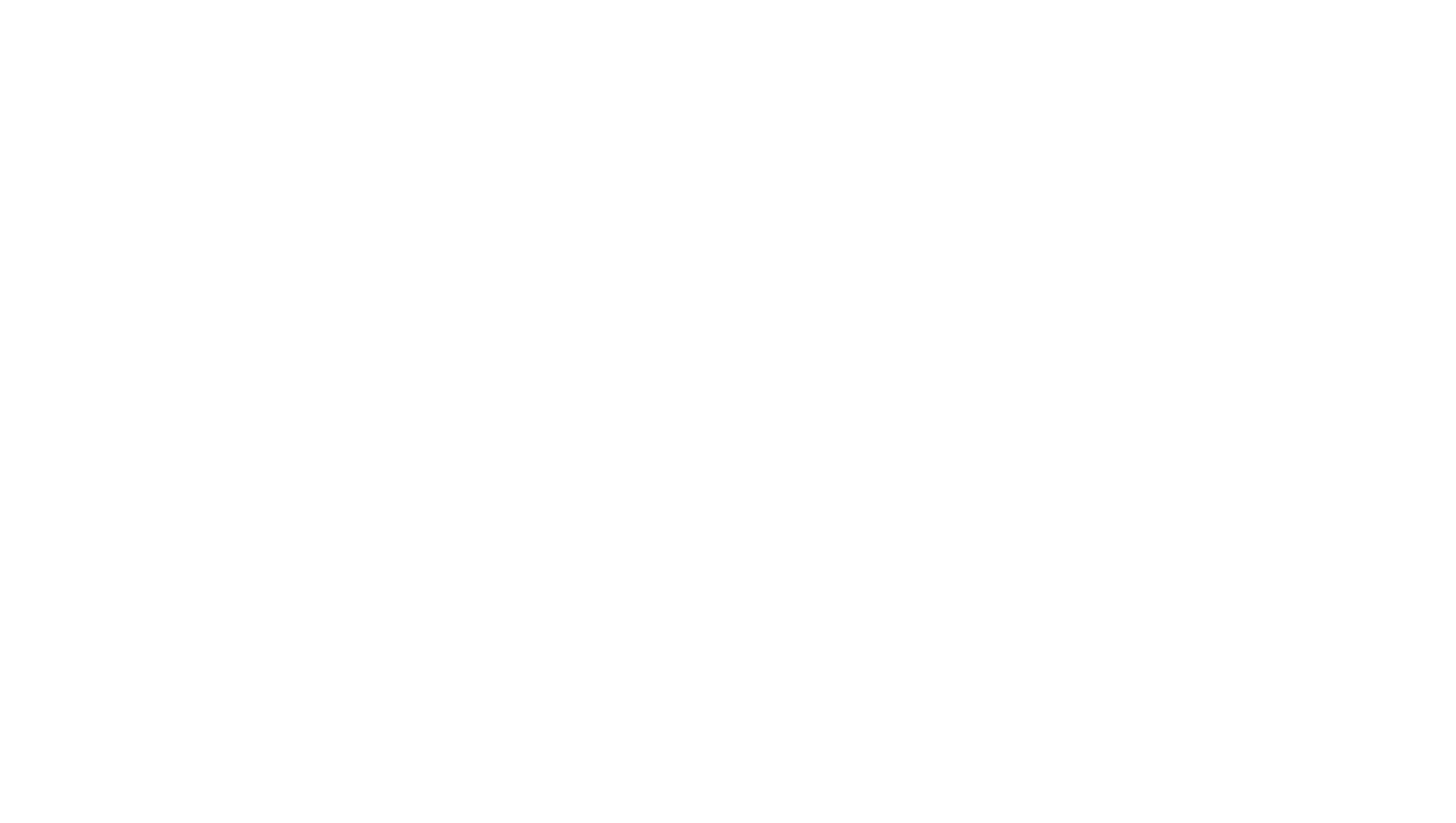 Write a main idea here
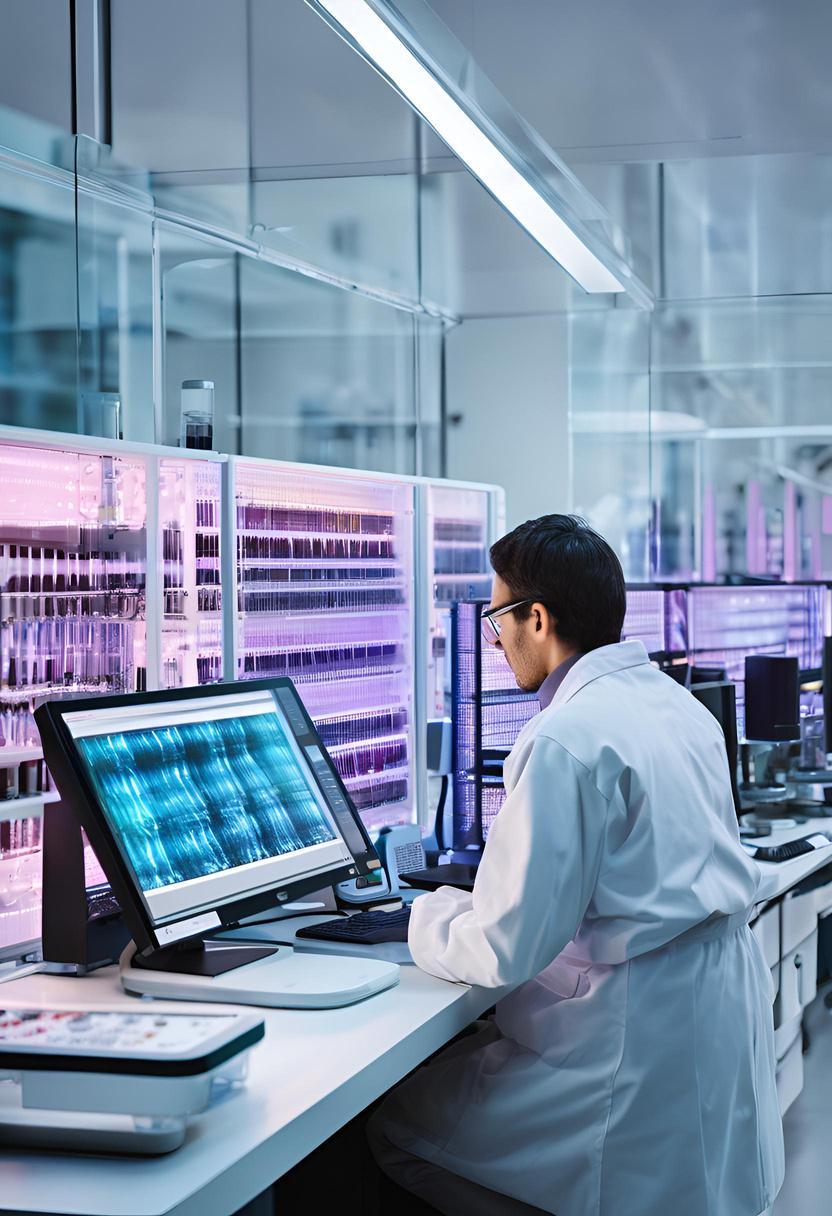 Idea 01
Idea 02
Lorem ipsum dolor sit amet, consectetur adipiscing elit, sed do eiusmod tempor.
Lorem ipsum dolor sit amet, consectetur adipiscing elit, sed do eiusmod tempor.
Idea 03
Idea 04
Lorem ipsum dolor sit amet, consectetur adipiscing elit, sed do eiusmod tempor.
Lorem ipsum dolor sit amet, consectetur adipiscing elit, sed do eiusmod tempor.
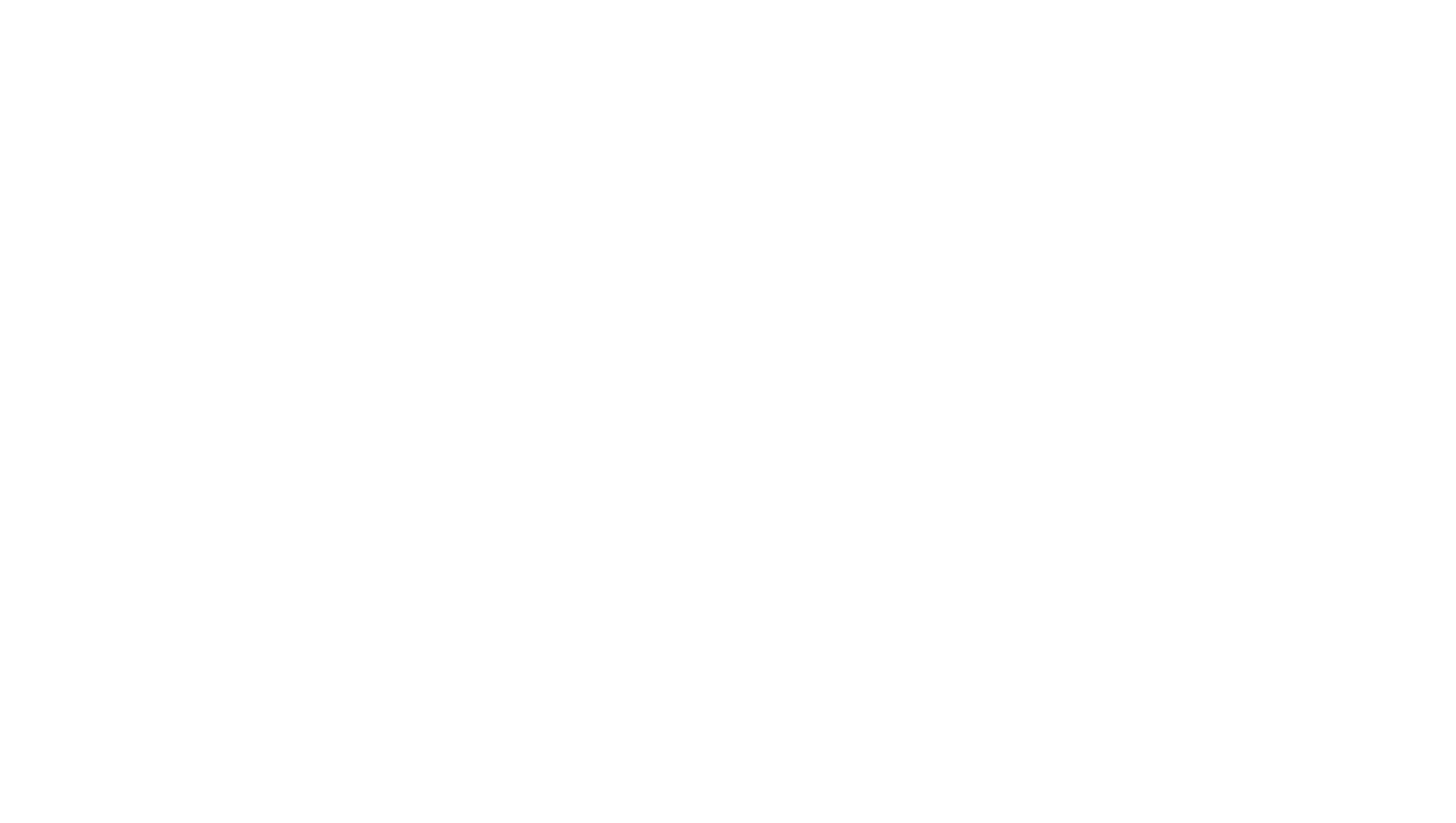 Write a main idea here
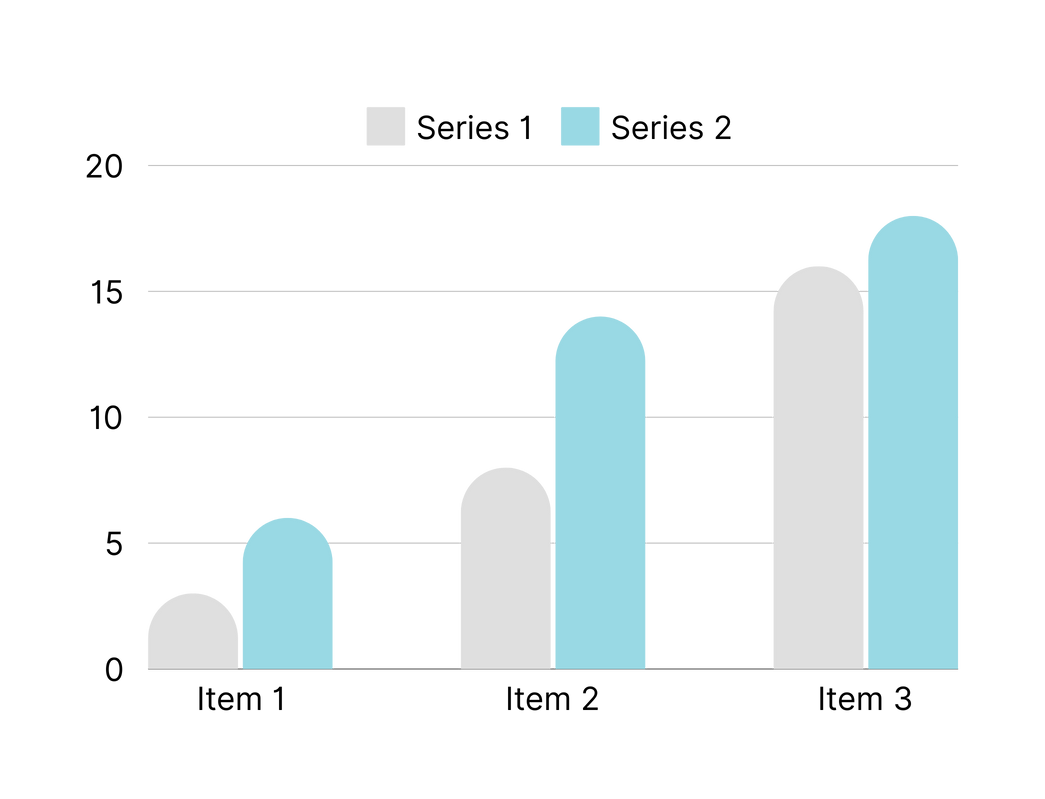 Series 01
Lorem ipsum dolor sit amet, consectetur adipiscing elit, sed do eiusmod tempor.
Series 02
Lorem ipsum dolor sit amet, consectetur adipiscing elit, sed do eiusmod tempor.
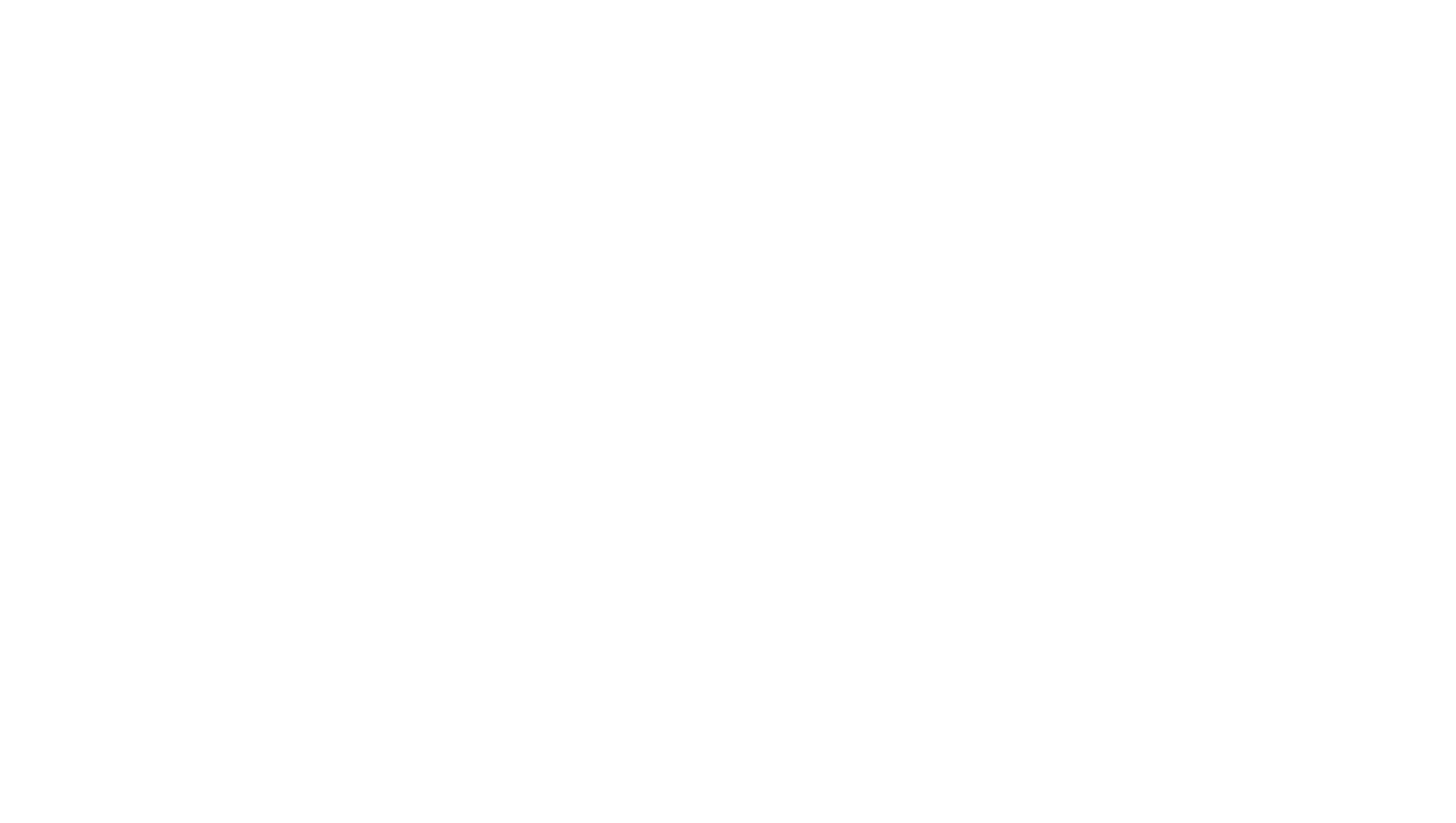 Write a main idea here
Lorem ipsum dolor sit amet, consectetur adipiscing elit, sed do eiusmod tempor.
Lorem ipsum dolor sit amet, consectetur adipiscing elit, sed do eiusmod tempor.
Lorem ipsum dolor sit amet, consectetur adipiscing elit, sed do eiusmod tempor.
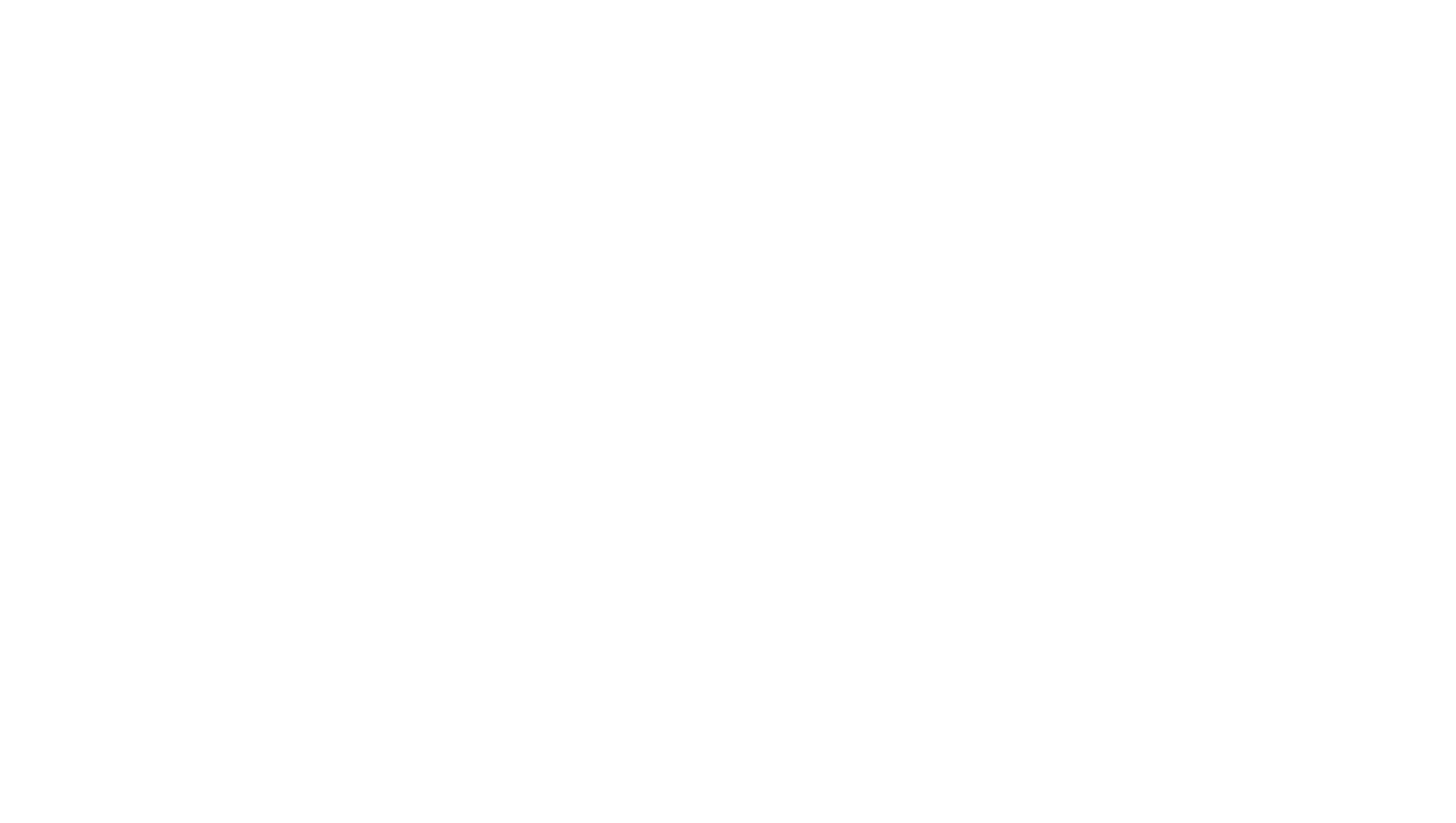 Important Table
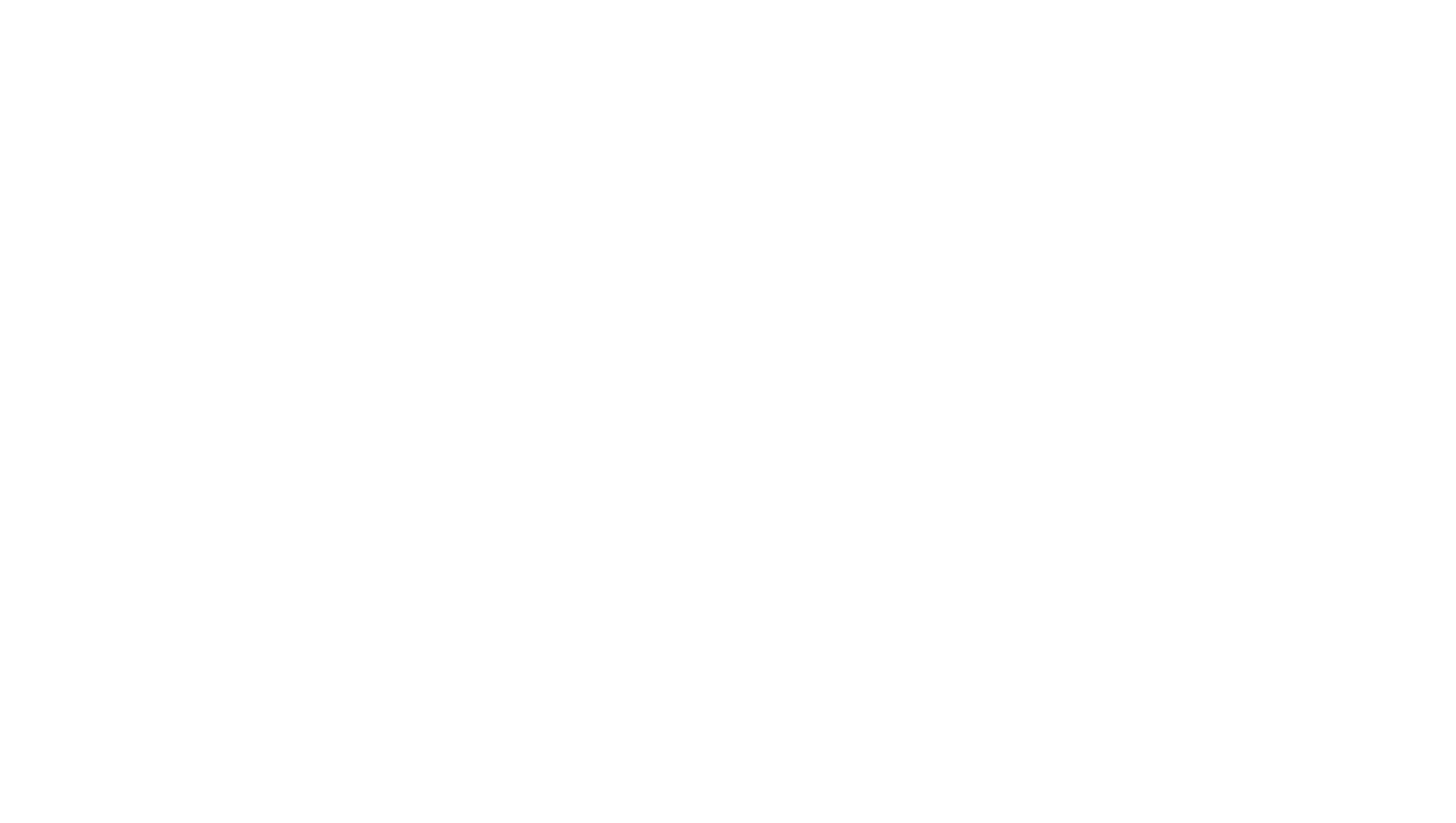 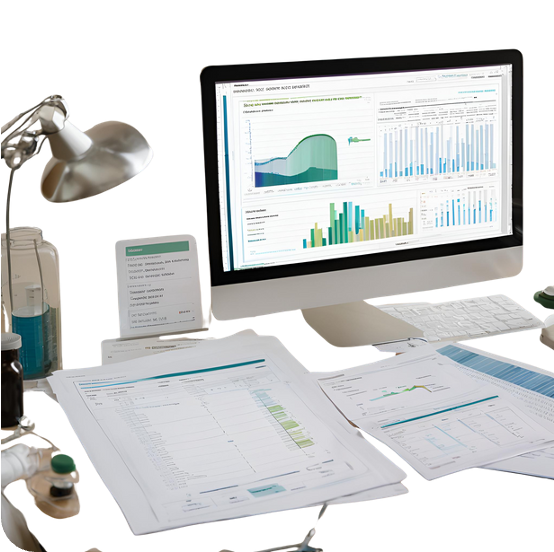 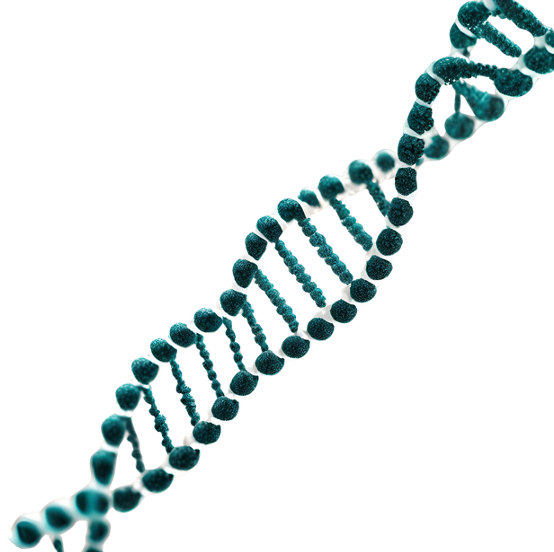 Write a main idea here
Lorem ipsum dolor sit amet, consectetur adipiscing elit, sed do eiusmod tempor incididunt ut labore et dolore magna aliqua. Ut enim ad minim veniam, quis nostrud exercitation ullamco laboris nisi ut aliquip ex ea commodo consequat.
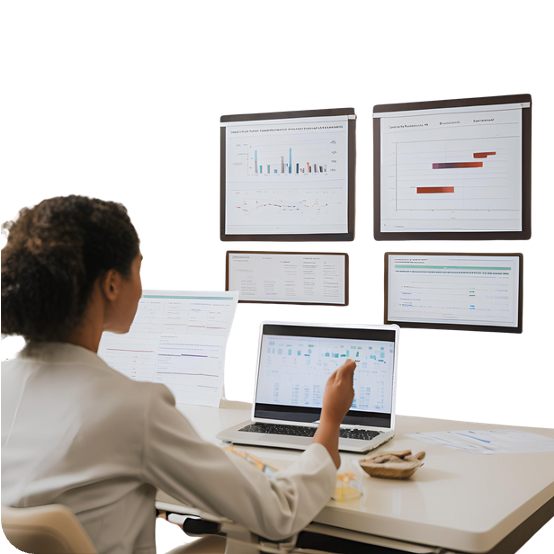 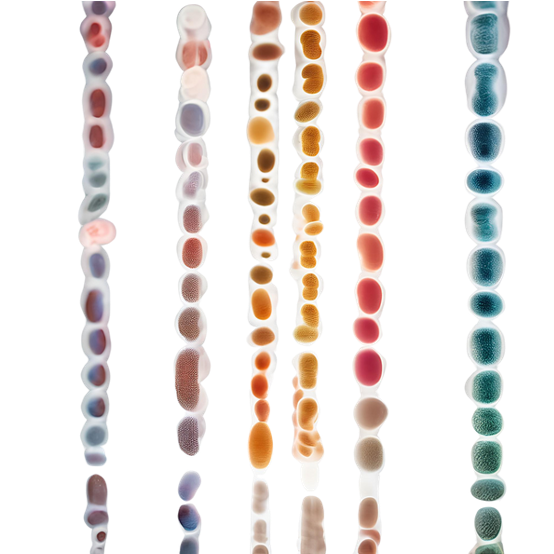 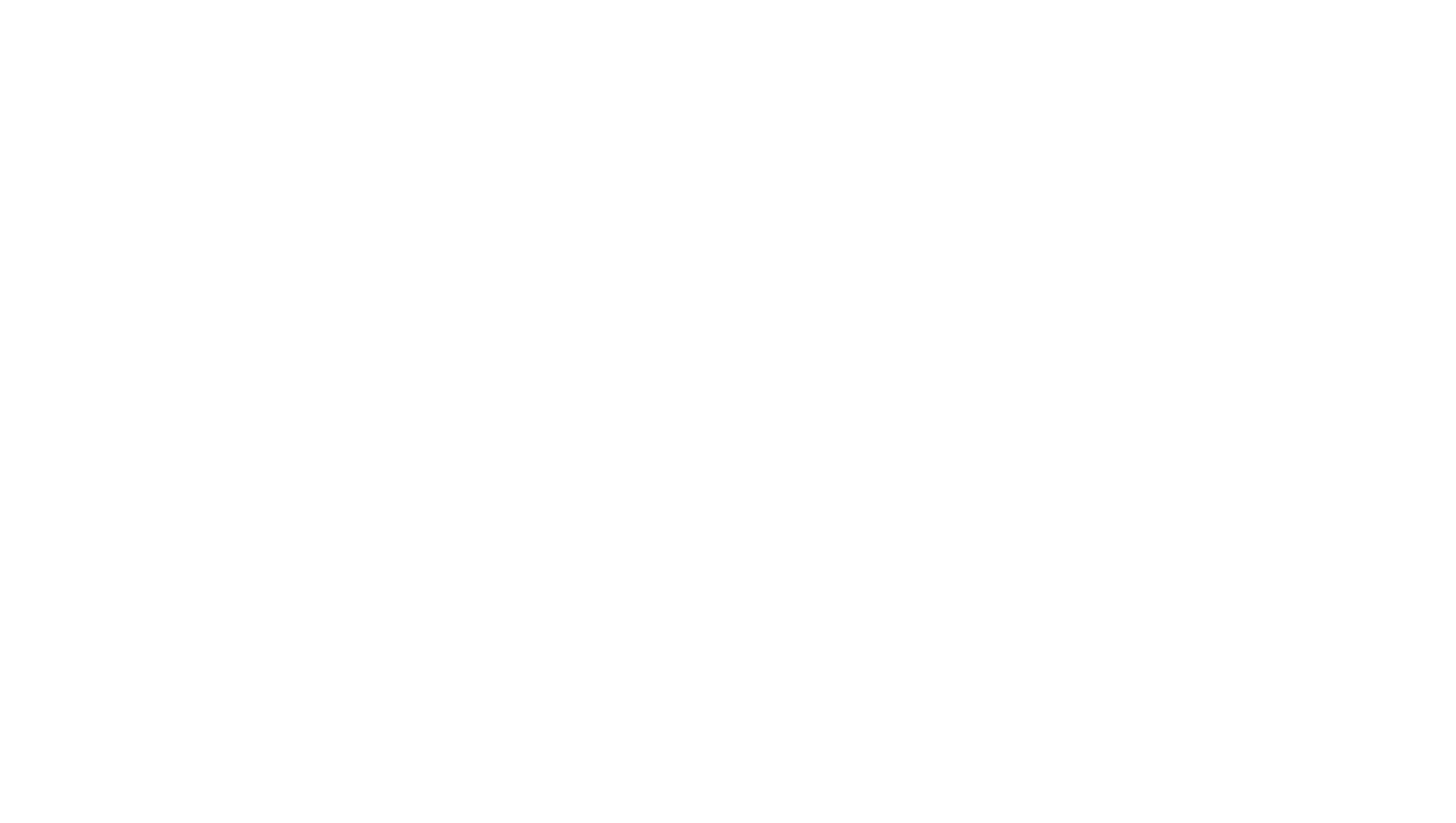 Did you know that every human shares about 99.9% of their DNA with every other person on the planet?
It’s that tiny 0.1% difference that makes each of us unique, influencing everything from our appearance to our susceptibility to certain diseases.
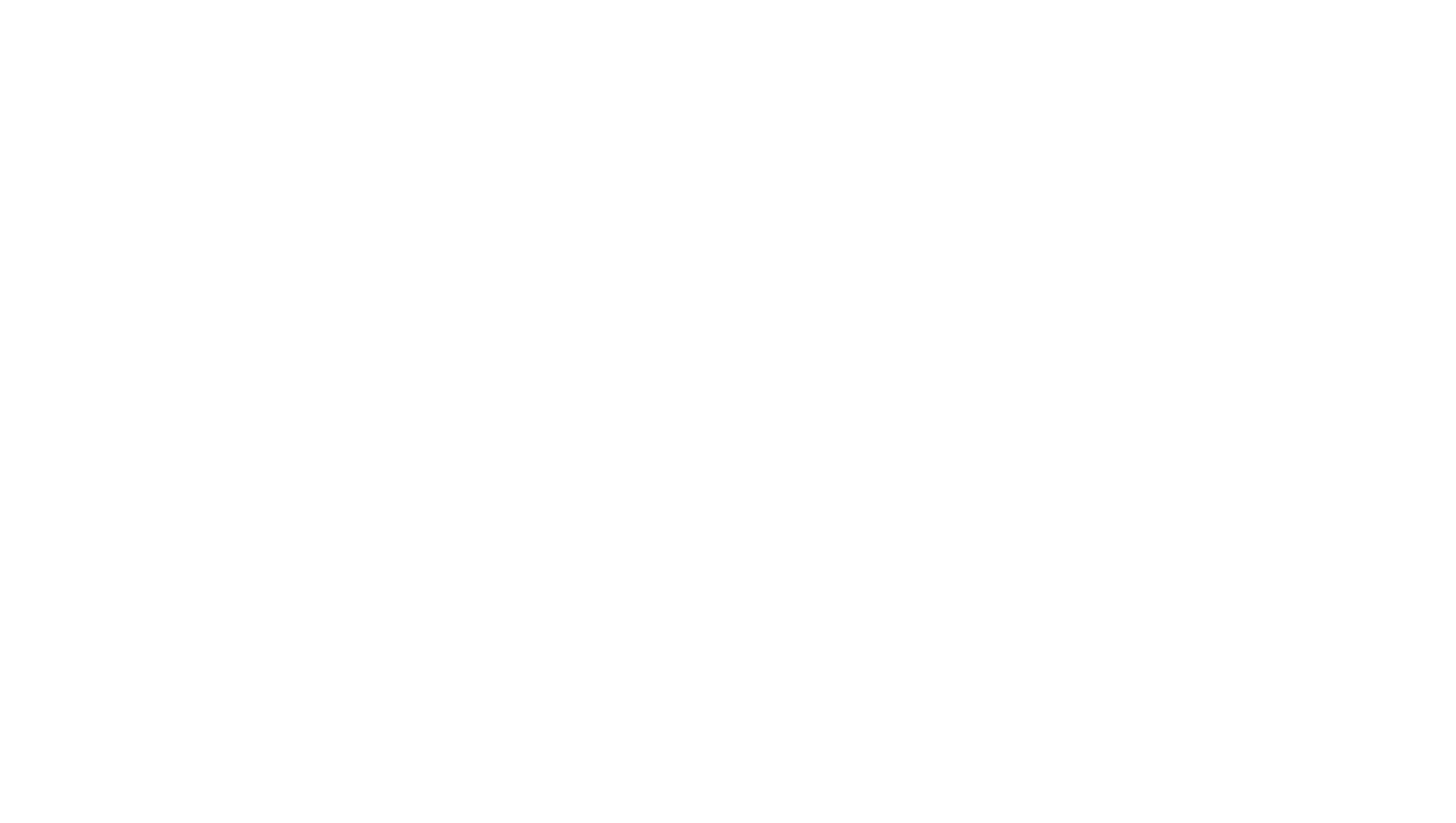 Write a main idea here
01
02
03
04
Step 01
Step 02
Step 03
Step 04
Lorem ipsum dolor sit amet, consectetur adipiscing elit, sed do eiusmod tempor incididunt ut labore et dolore magna aliqua.
Lorem ipsum dolor sit amet, consectetur adipiscing elit, sed do eiusmod tempor incididunt ut labore et dolore magna aliqua.
Lorem ipsum dolor sit amet, consectetur adipiscing elit, sed do eiusmod tempor incididunt ut labore et dolore magna aliqua.
Lorem ipsum dolor sit amet, consectetur adipiscing elit, sed do eiusmod tempor incididunt ut labore et dolore magna aliqua.
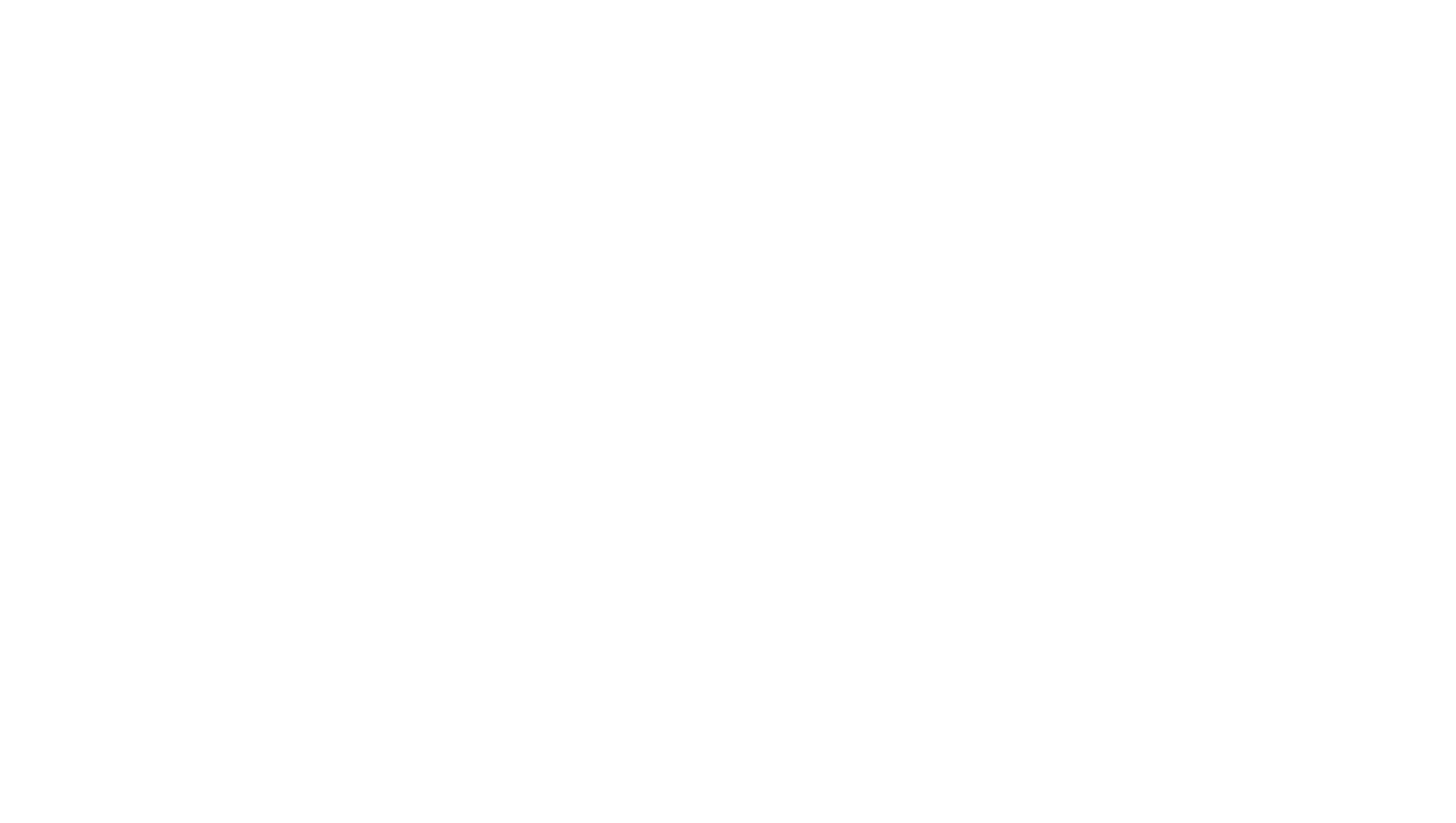 Write a main idea here
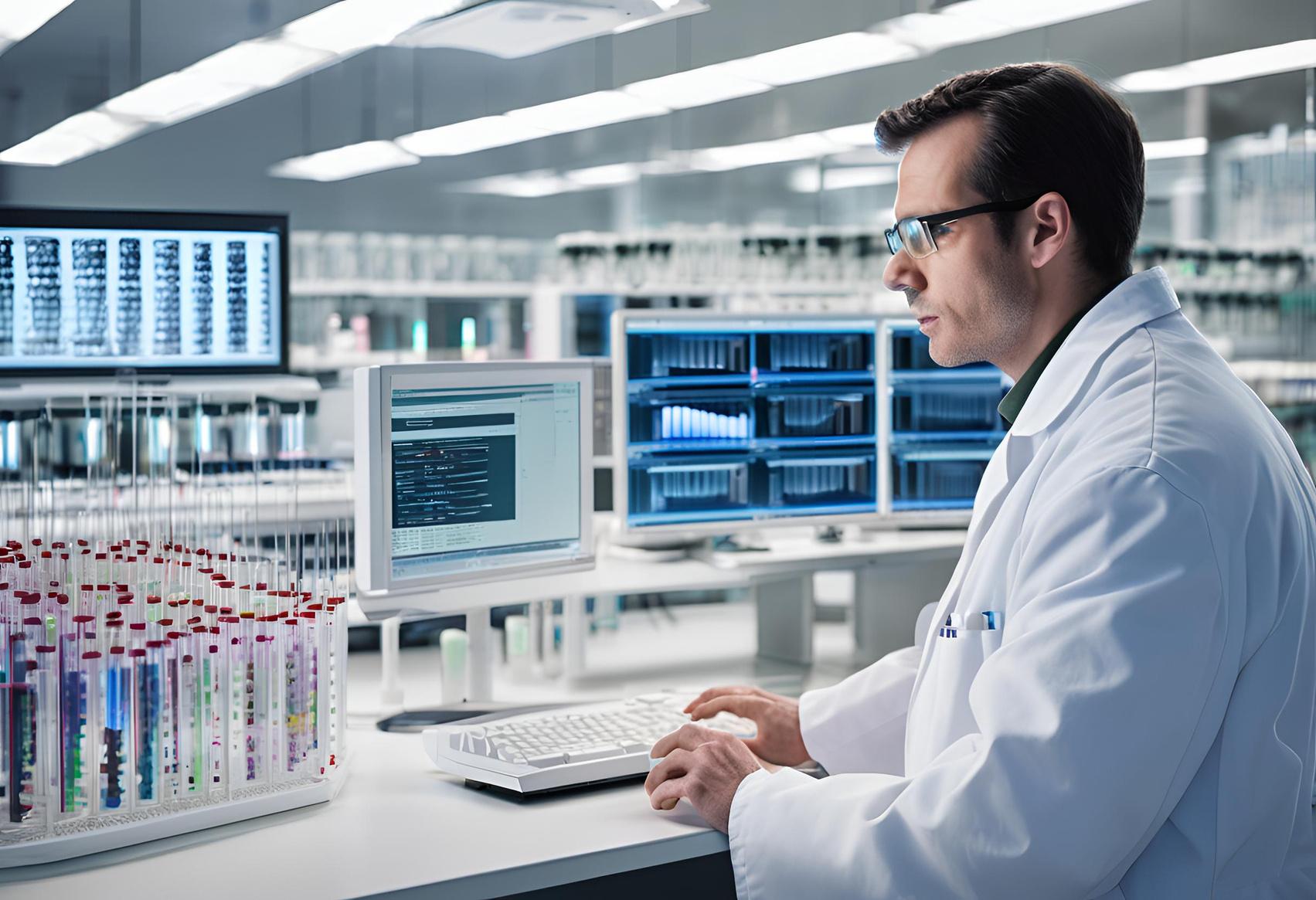 Write a main idea here
01
Lorem ipsum dolor sit amet, consectetur adipiscing elit.
Write a main idea here
02
Lorem ipsum dolor sit amet, consectetur adipiscing elit.
Write a main idea here
03
Lorem ipsum dolor sit amet, consectetur adipiscing elit.
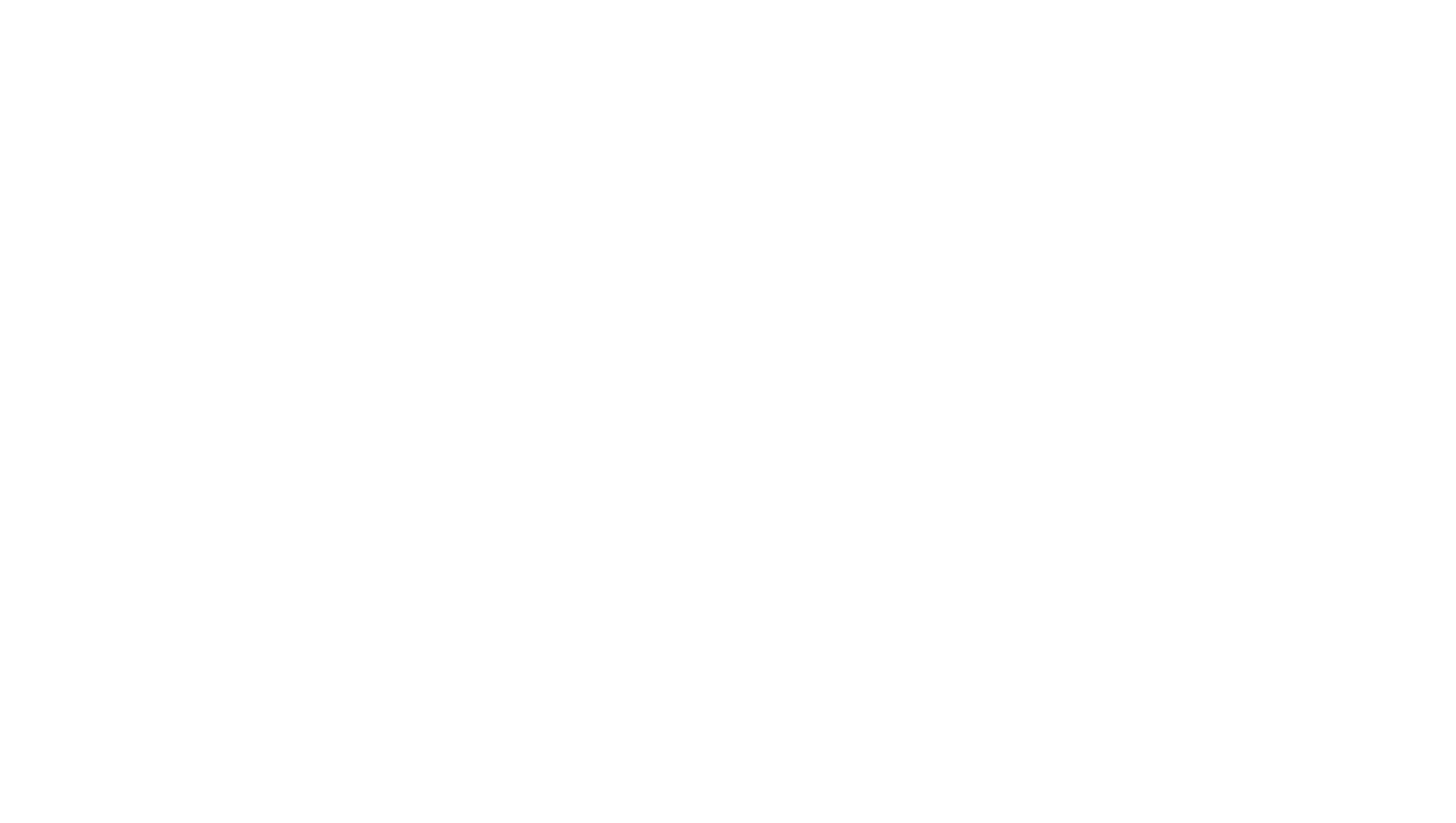 Write a main idea here
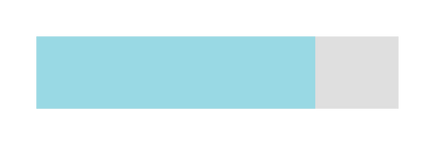 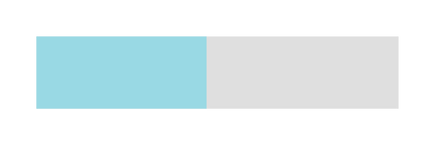 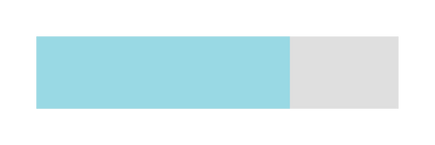 Idea 01
Idea 02
Idea 03
Lorem ipsum dolor sit amet, consectetur adipiscing elit, sed do eiusmod tempor.
Lorem ipsum dolor sit amet, consectetur adipiscing elit, sed do eiusmod tempor.
Lorem ipsum dolor sit amet, consectetur adipiscing elit, sed do eiusmod tempor.
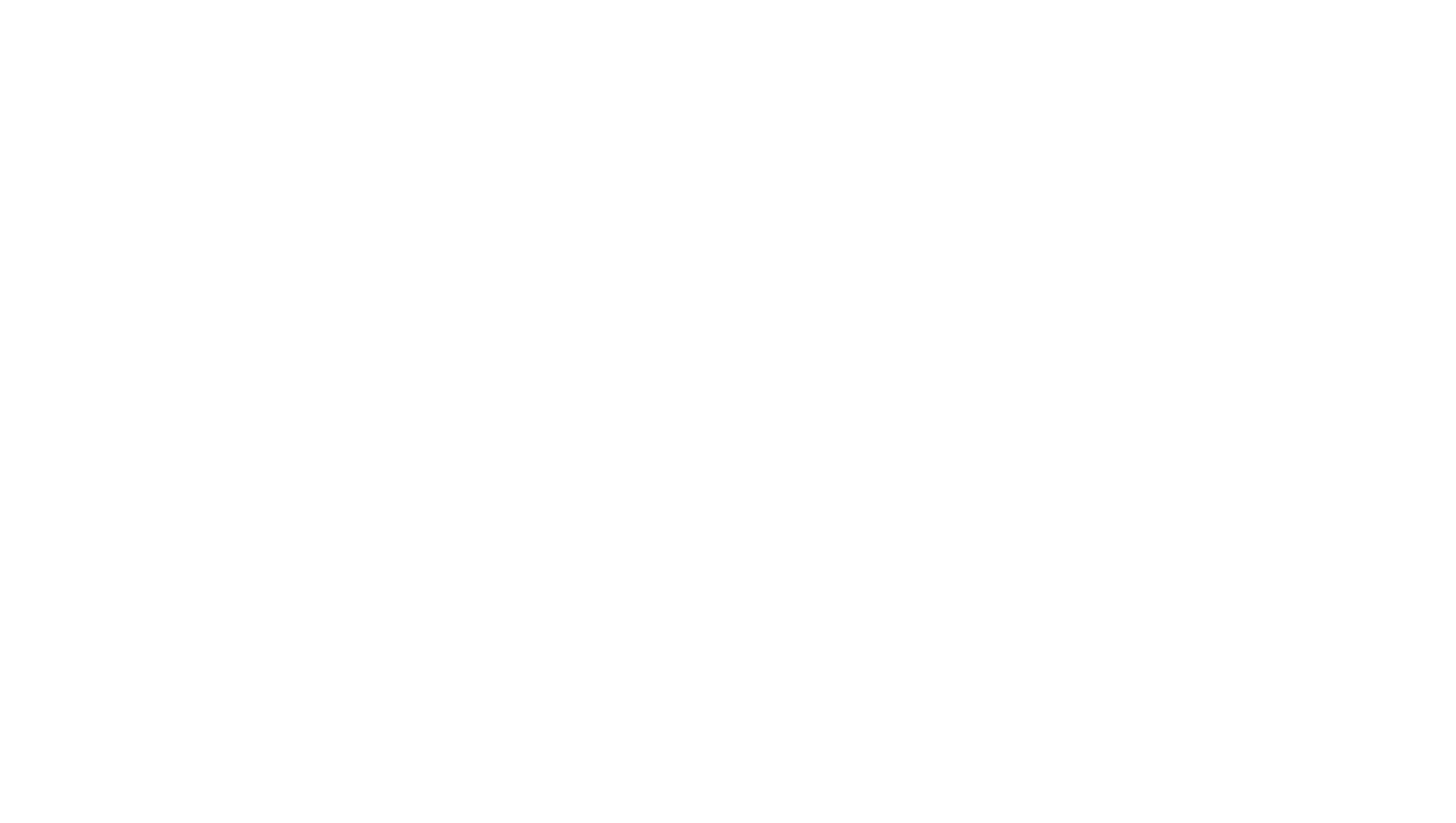 Write a main idea here
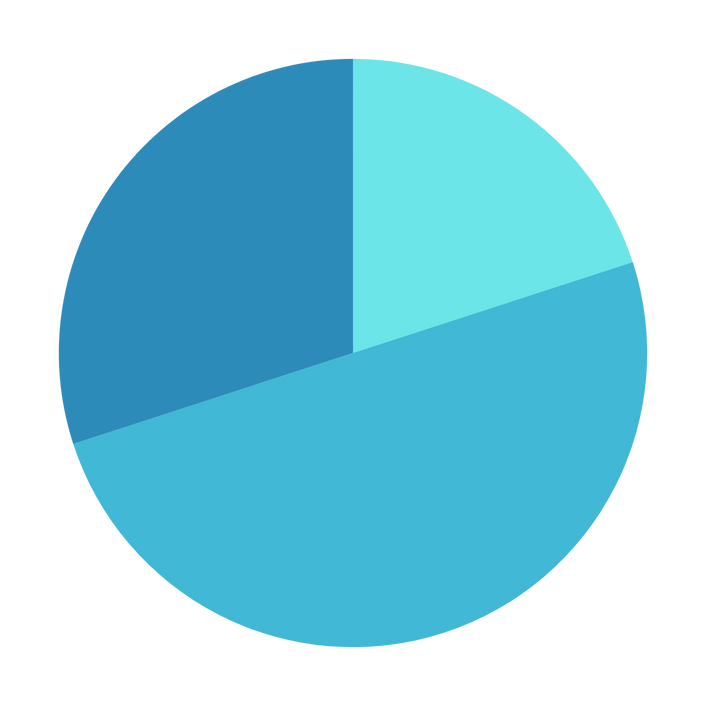 Write a main idea here
Lorem ipsum dolor sit amet, consectetur adipiscing elit, sed do eiusmod tempor.
20%
30%
Write a main idea here
Lorem ipsum dolor sit amet, consectetur adipiscing elit, sed do eiusmod tempor.
50%
Write a main idea here
Lorem ipsum dolor sit amet, consectetur adipiscing elit, sed do eiusmod tempor.
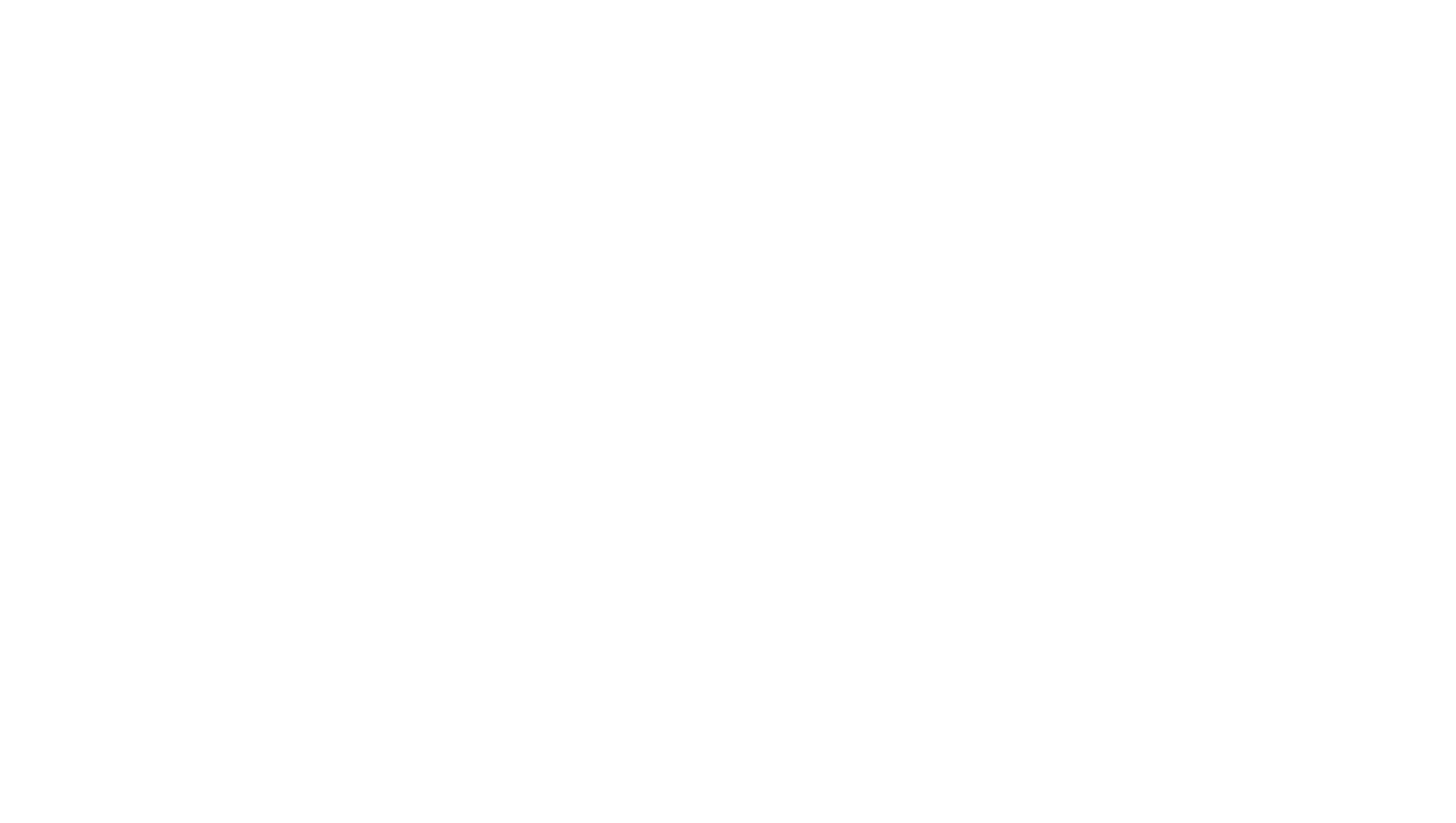 Write a main idea here
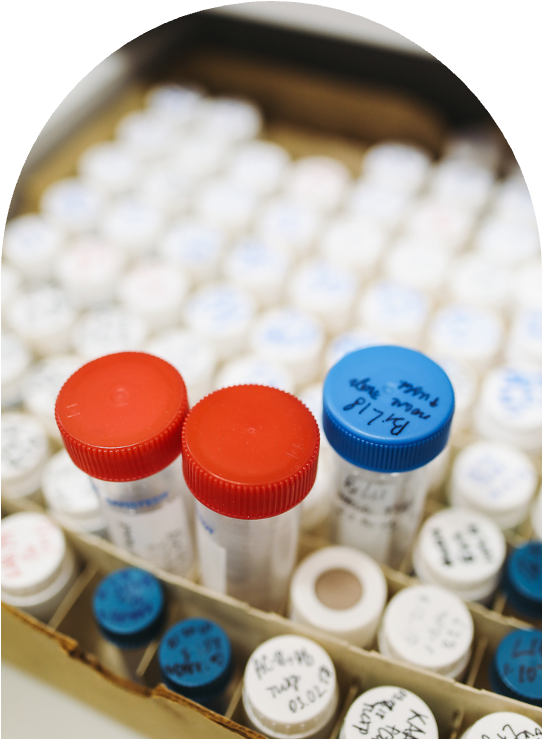 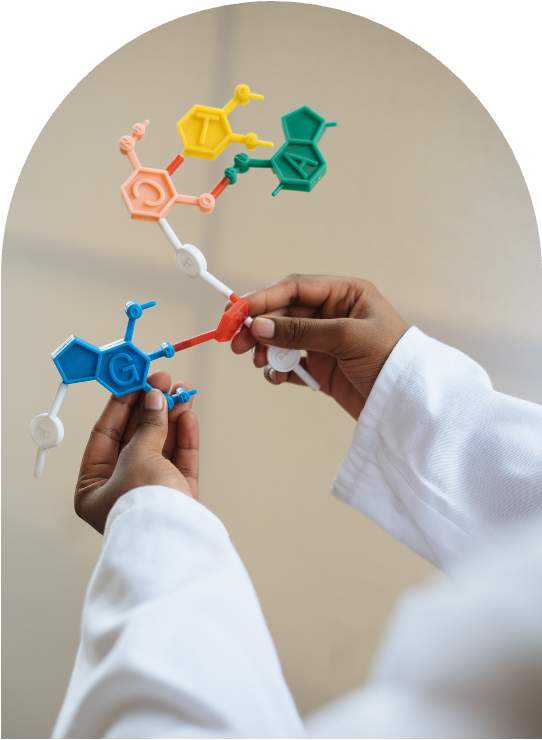 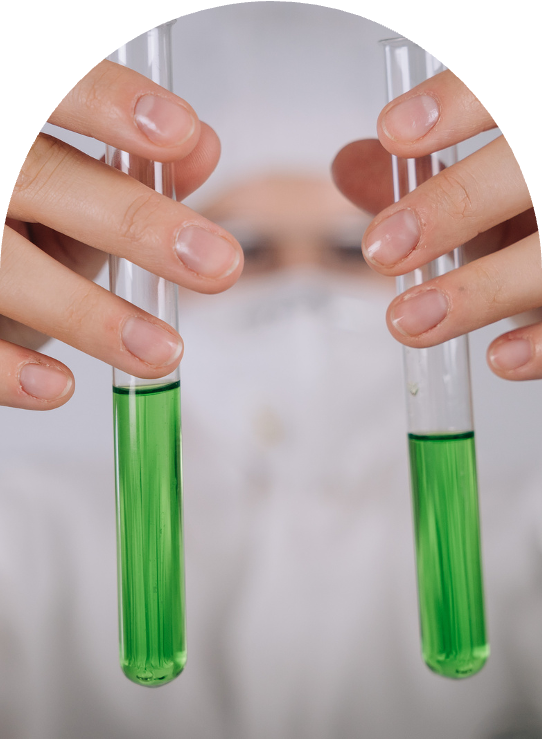 Lorem ipsum dolor sit amet, consectetur adipiscing elit.
Lorem ipsum dolor sit amet, consectetur adipiscing elit.
Lorem ipsum dolor sit amet, consectetur adipiscing elit.
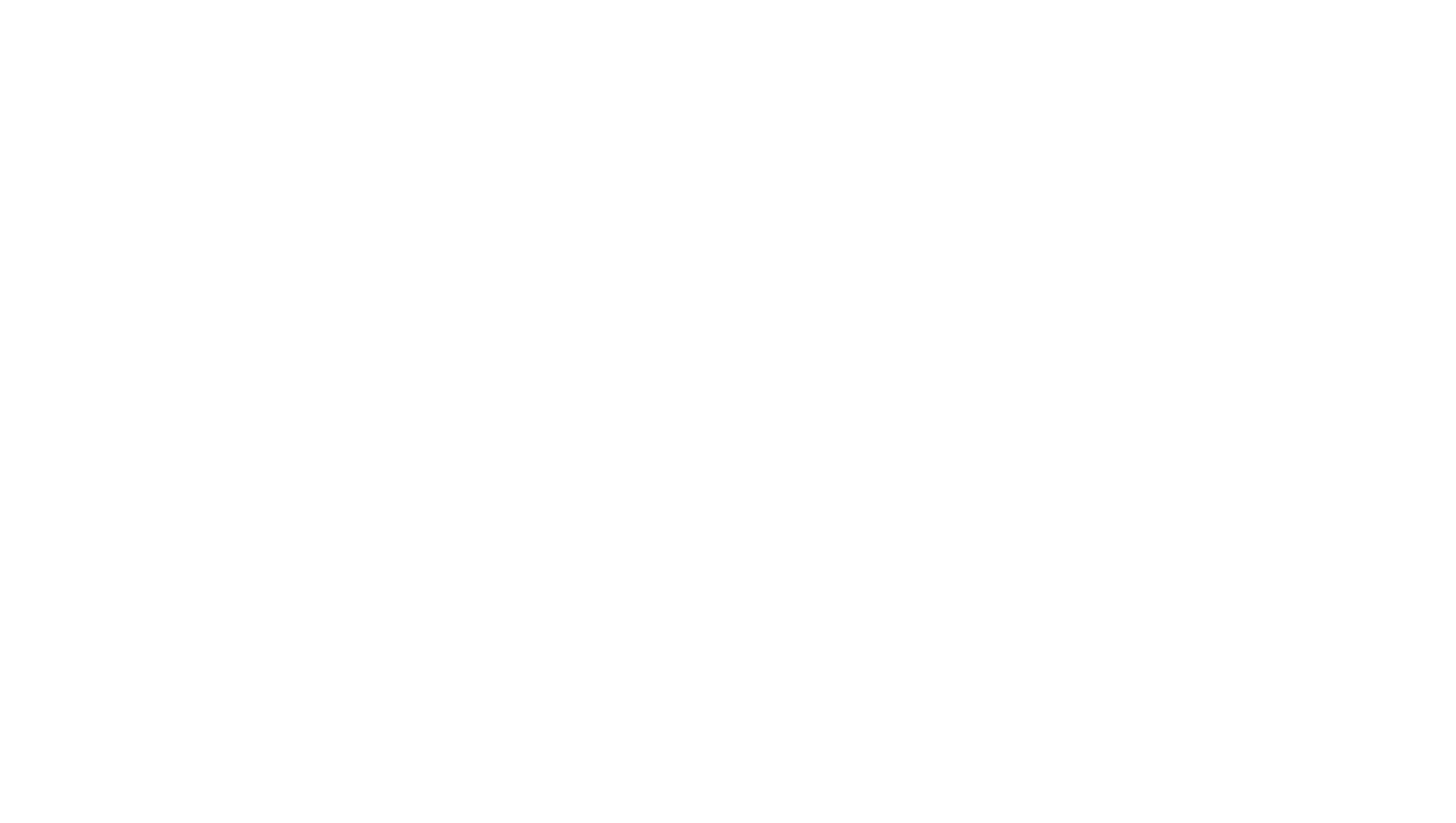 Write a main idea here
Idea 01
Idea 02
Idea 03
Idea 04
Lorem ipsum dolor sit amet, consectetur adipiscing elit, sed do eiusmod tempor.
Lorem ipsum dolor sit amet, consectetur adipiscing elit, sed do eiusmod tempor.
Lorem ipsum dolor sit amet, consectetur adipiscing elit, sed do eiusmod tempor.
Lorem ipsum dolor sit amet, consectetur adipiscing elit, sed do eiusmod tempor.
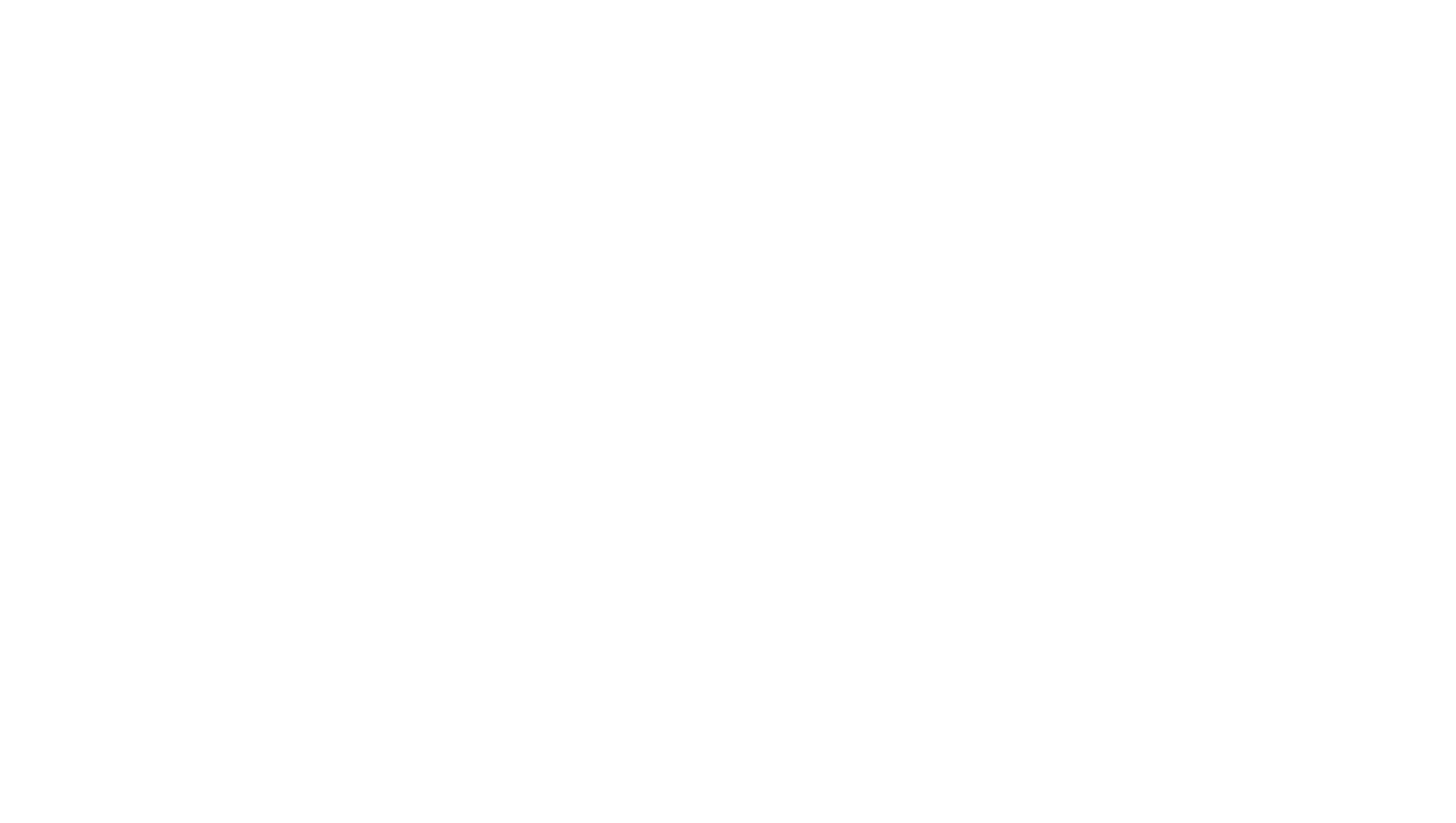 Questions?
Feel free to reach out with any questions, and good luck with your studies!
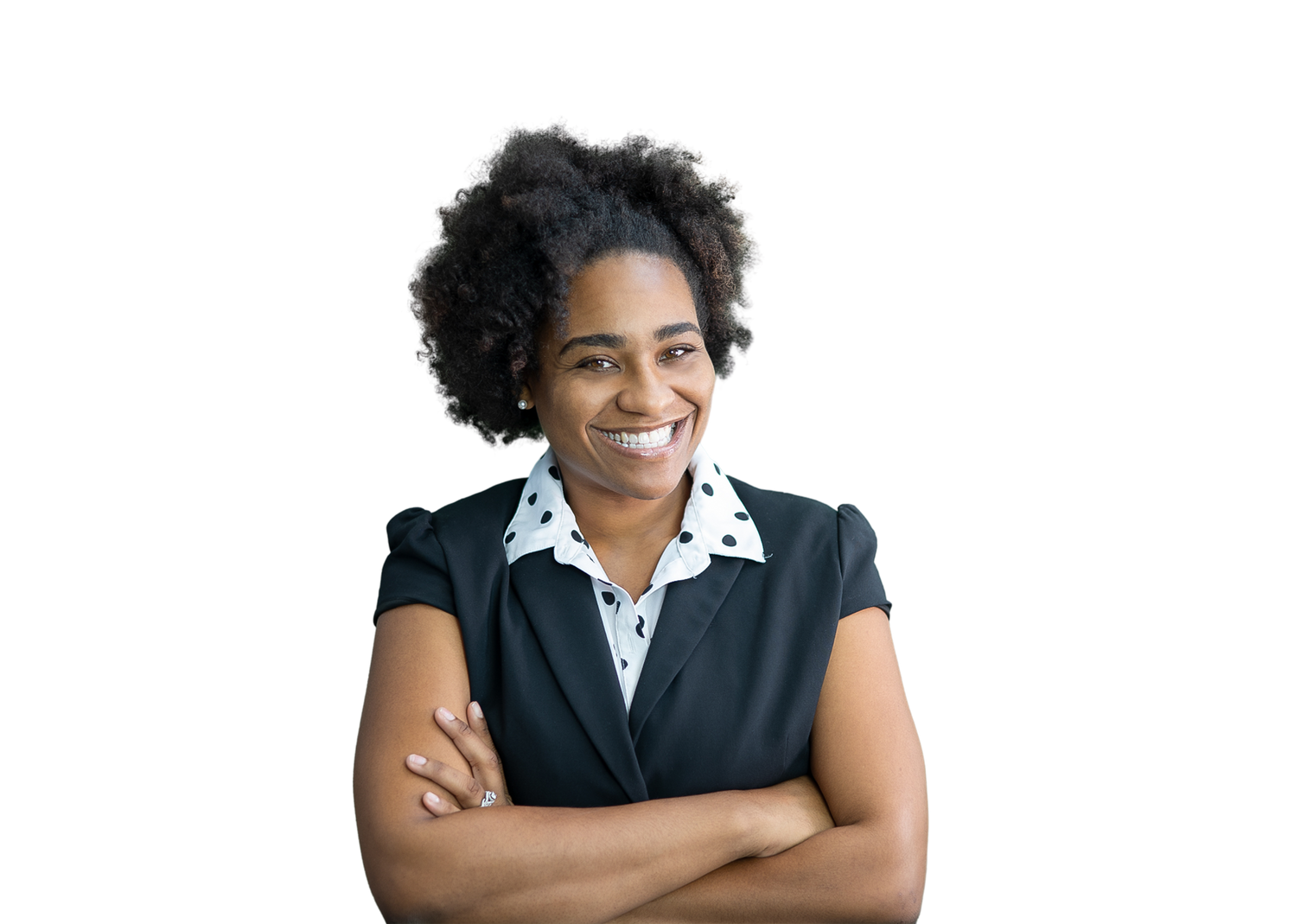 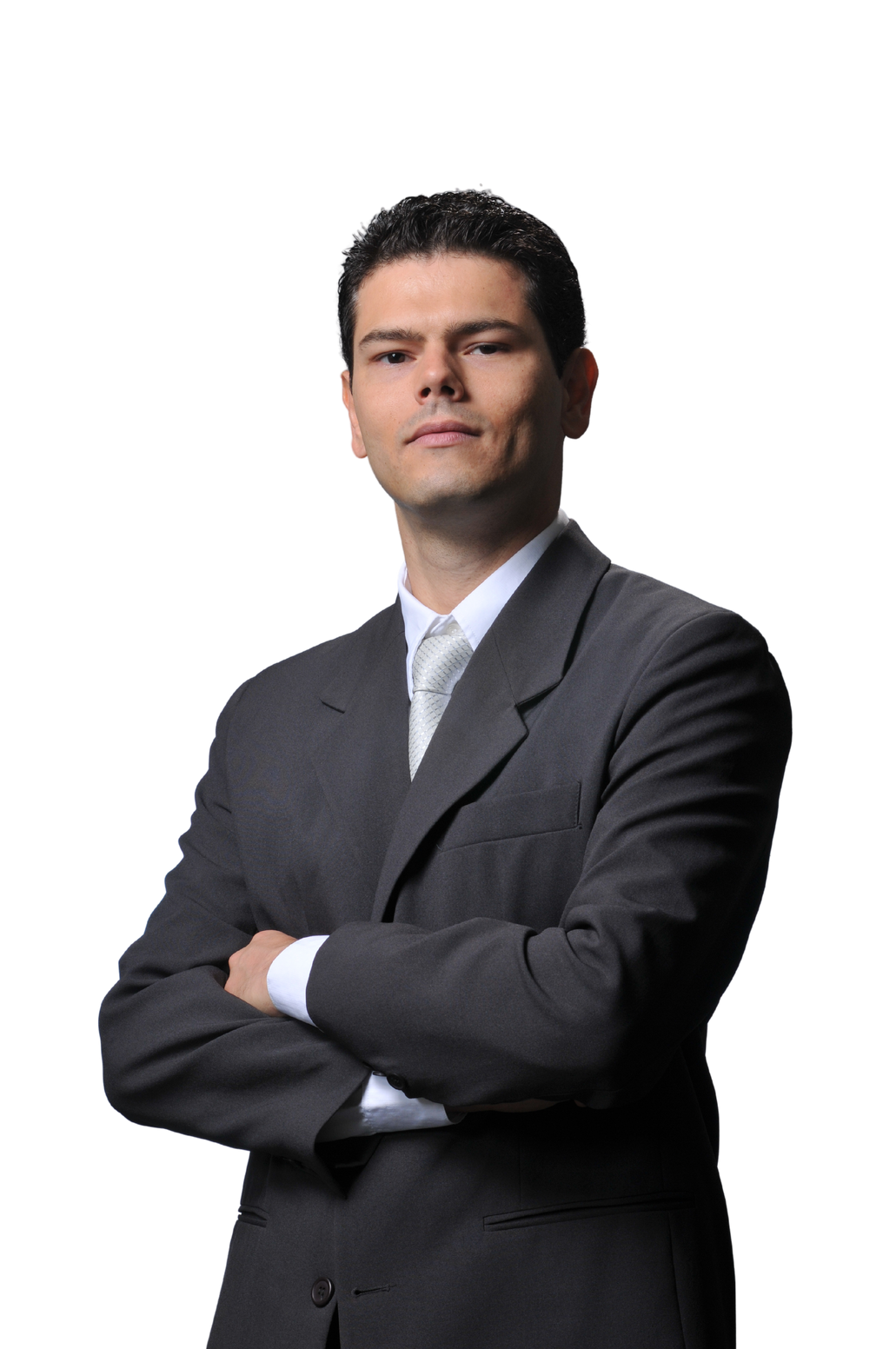 Professor's Name: Dr. Jane Doe
Teaching Assistant: John Smith
Email: jane.doe@university.edu
Office Hours: Tuesdays & Thursdays, 2:00 PM - 4:00 PM,
Room 301, Science Building
Email: john.smith@university.edu
Available: Monday to Friday, 9:00 AM - 11:00 AM,
via email or appointment
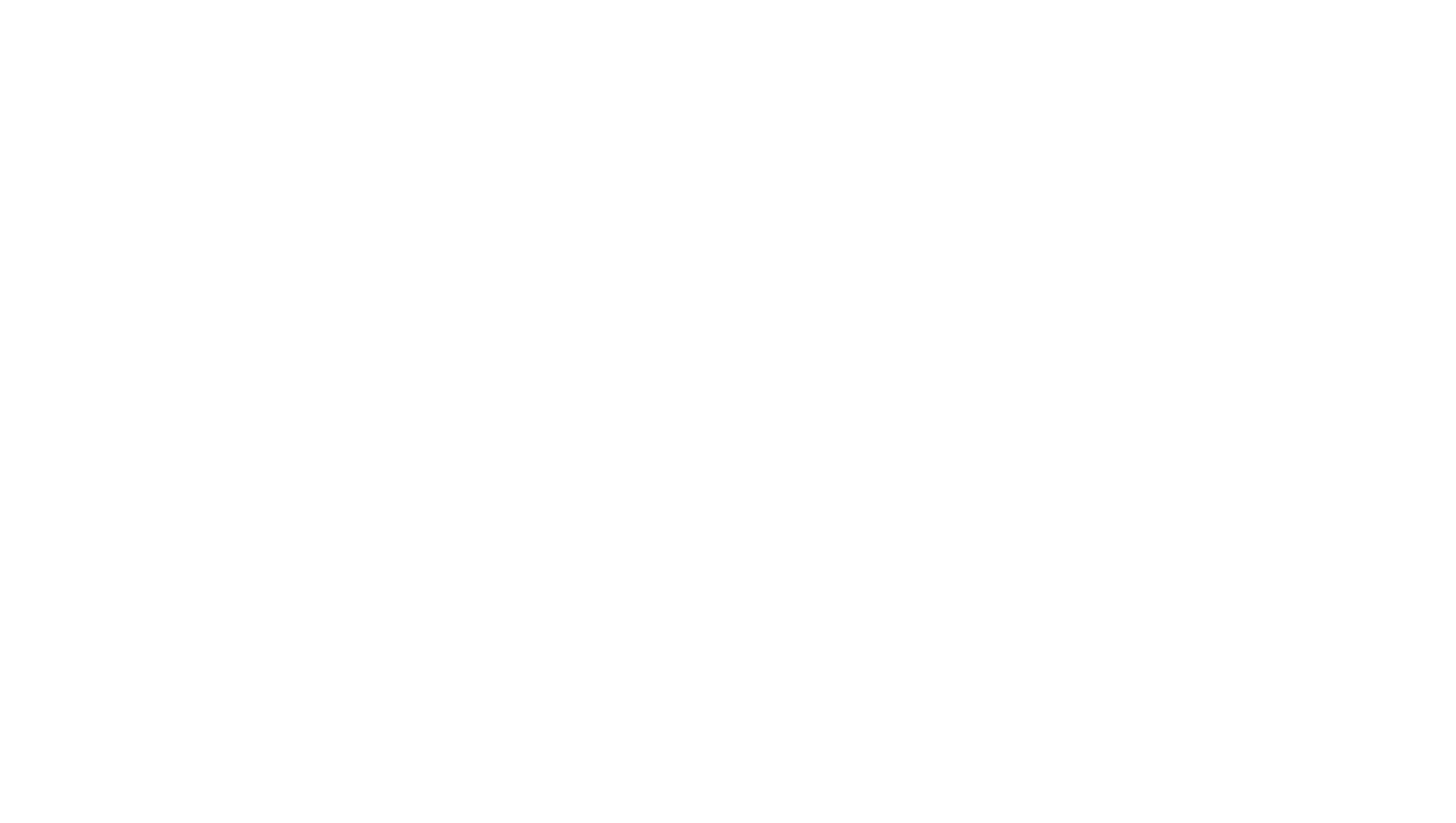 Resource Page
This presentation template uses the following free fonts:
Titles :
Museo Moderno
Headers :
Inter
Body Copy :
Inter
You can find these fonts online too.
COLORS
#99D9E4
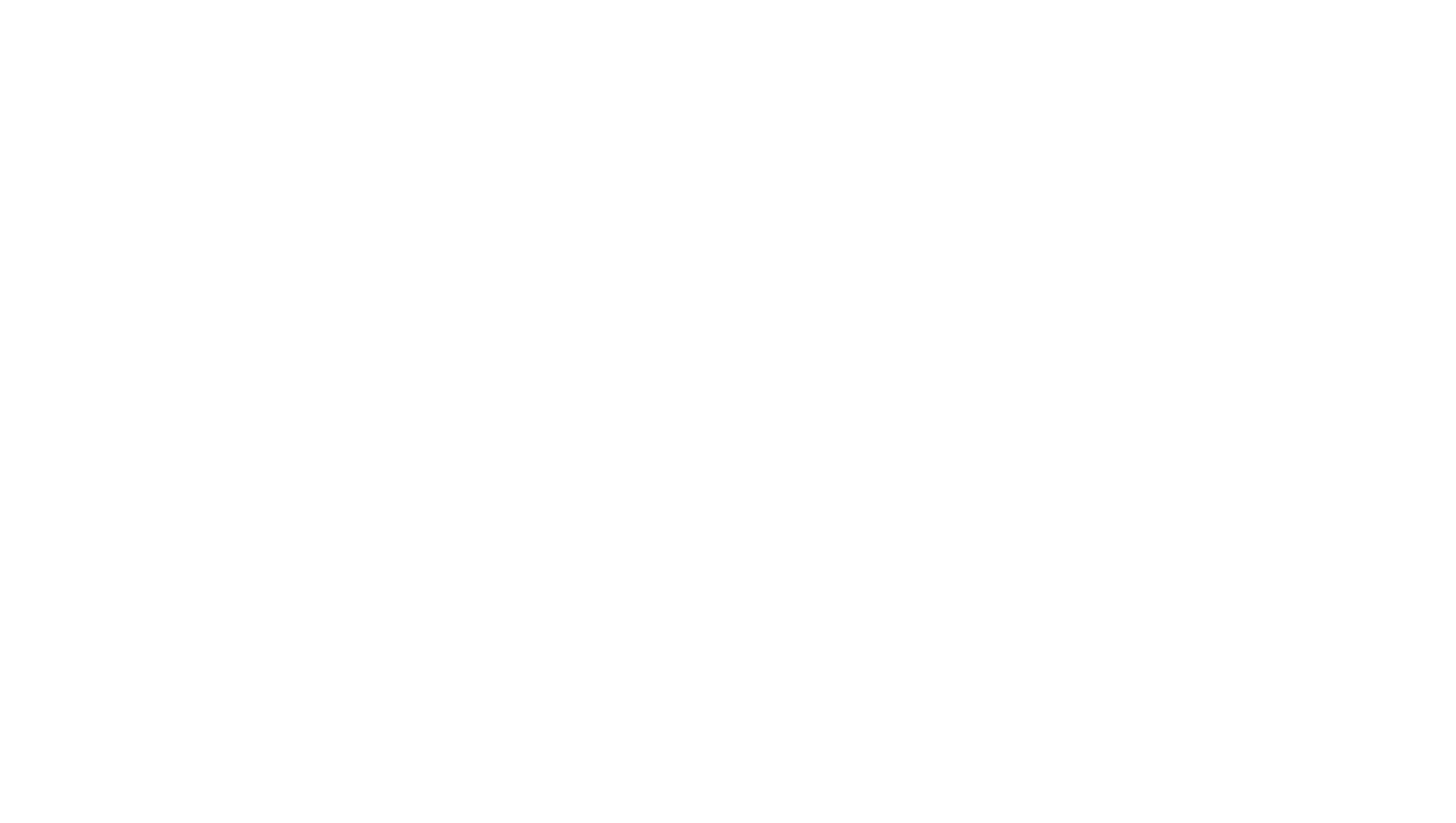 Credits
This presentation template is free for
everyone to use thanks to the following:
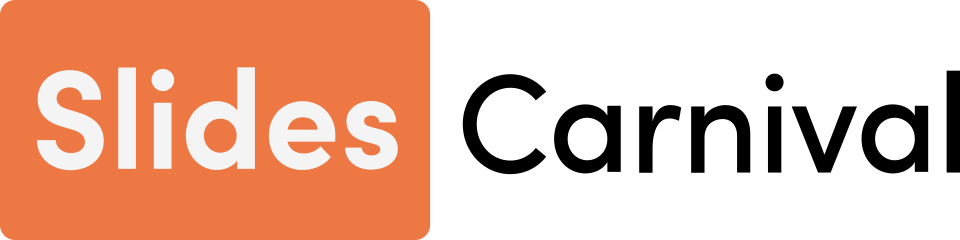 for the presentation template
Pexels & Pixabay
for the photos